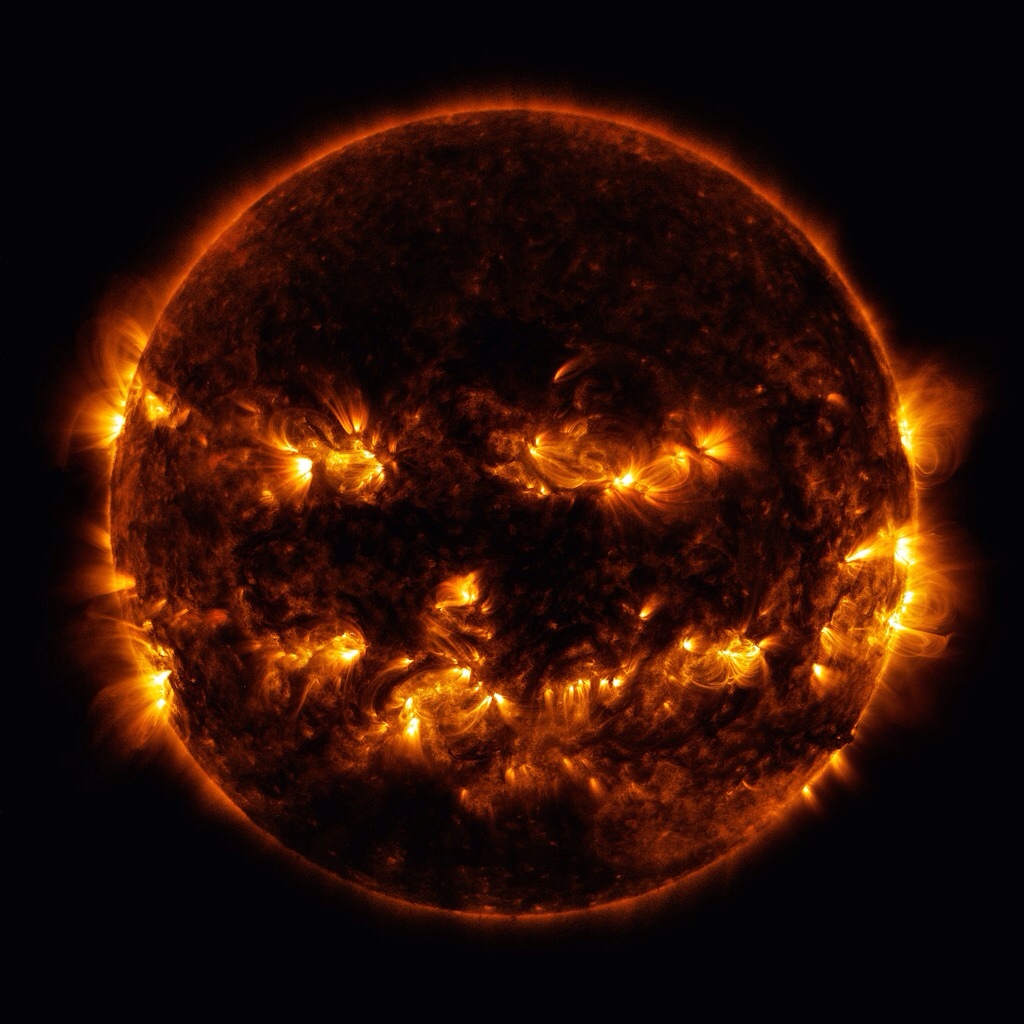 Copernicus & Galileo
A Scientific Revolution
Photo Credit:  NASA
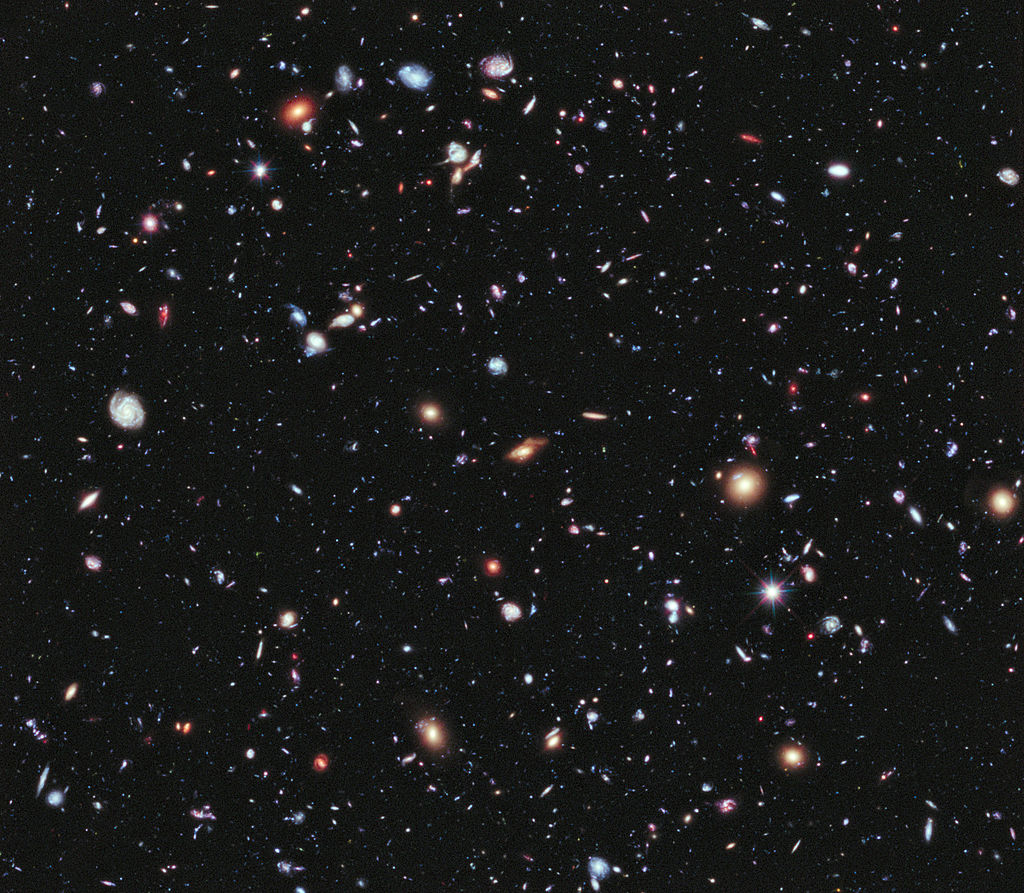 COSMOLOGY
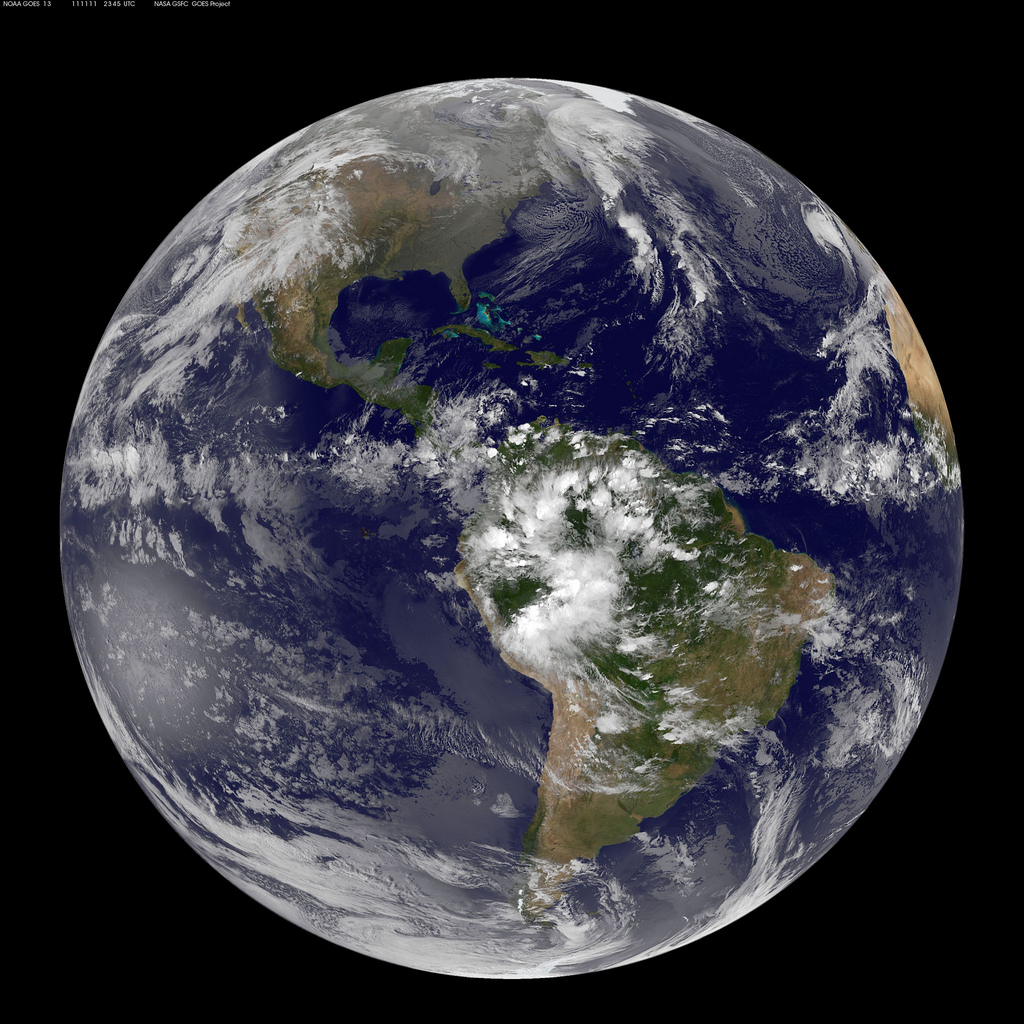 Geocentrism
The belief that the earth is at the center of the Universe
Photo by NASA
Reverence for Ancient Authorities
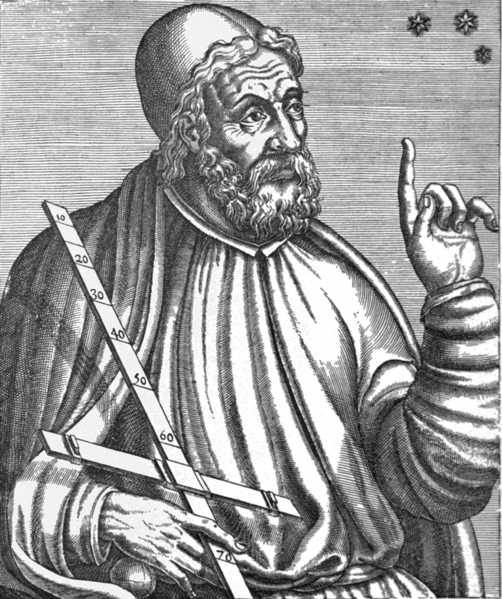 Ptolemy (2nd c. AD)

Greco-Egyptian mathematician & astronomer
Reverence for Ancient Authorities
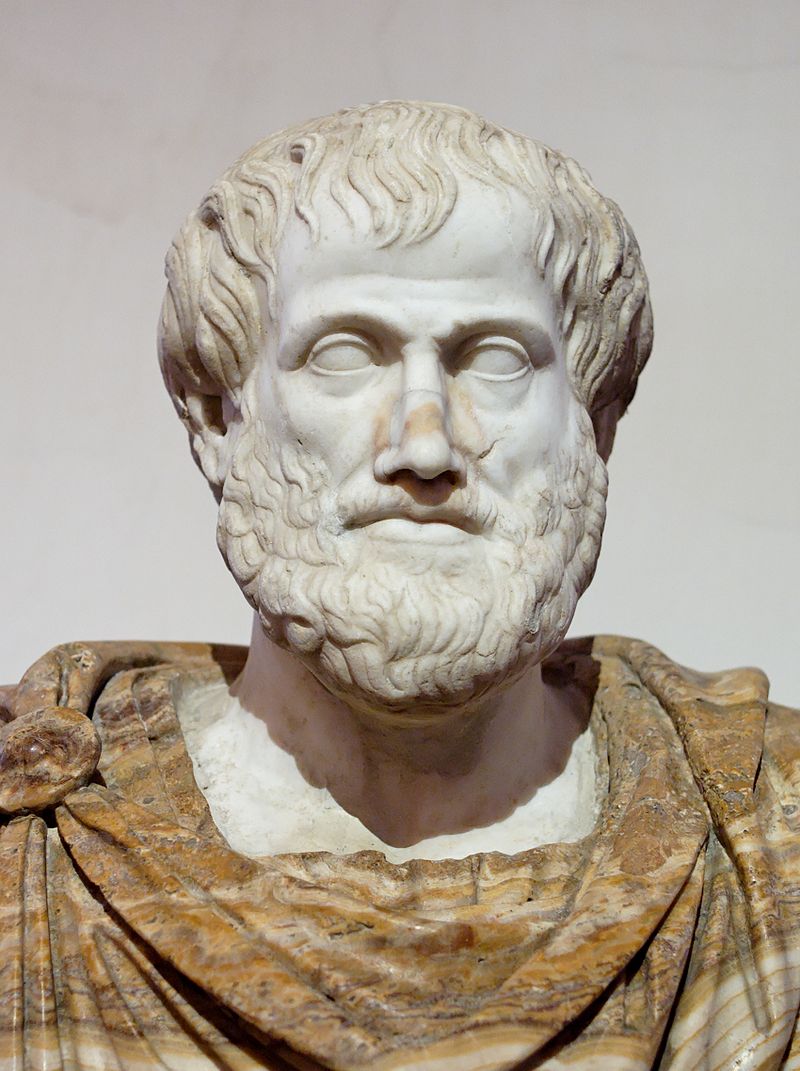 Aristotle(4th c. BC)

Greek philosopher and scientist – THE authority on physics
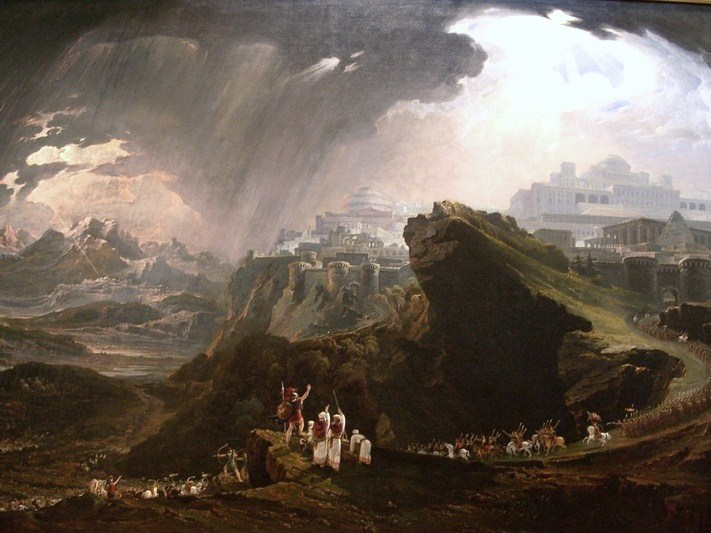 The Bible
John Martin, Joshua Commanding the Sun to Stand Still (1816)
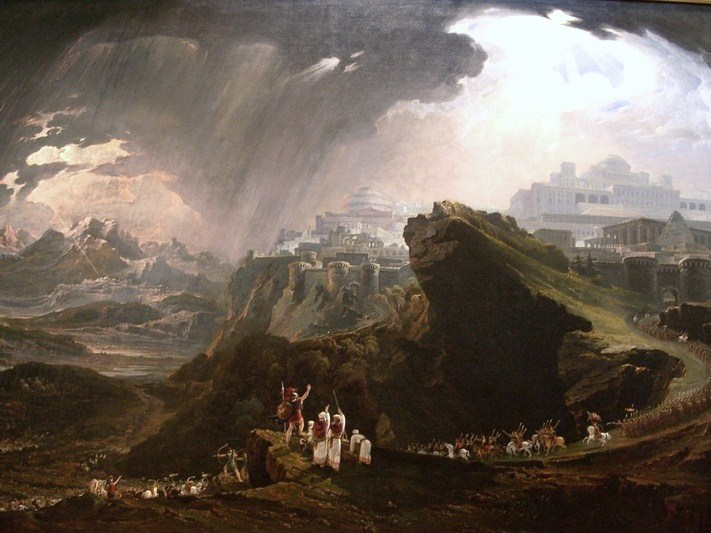 There was no day like that before it or after it, when the LORD listened to the voice of a man; for the LORD fought for Israel.”
		-- Joshua 10
John Martin, Joshua Commanding the Sun to Stand Still (1816)
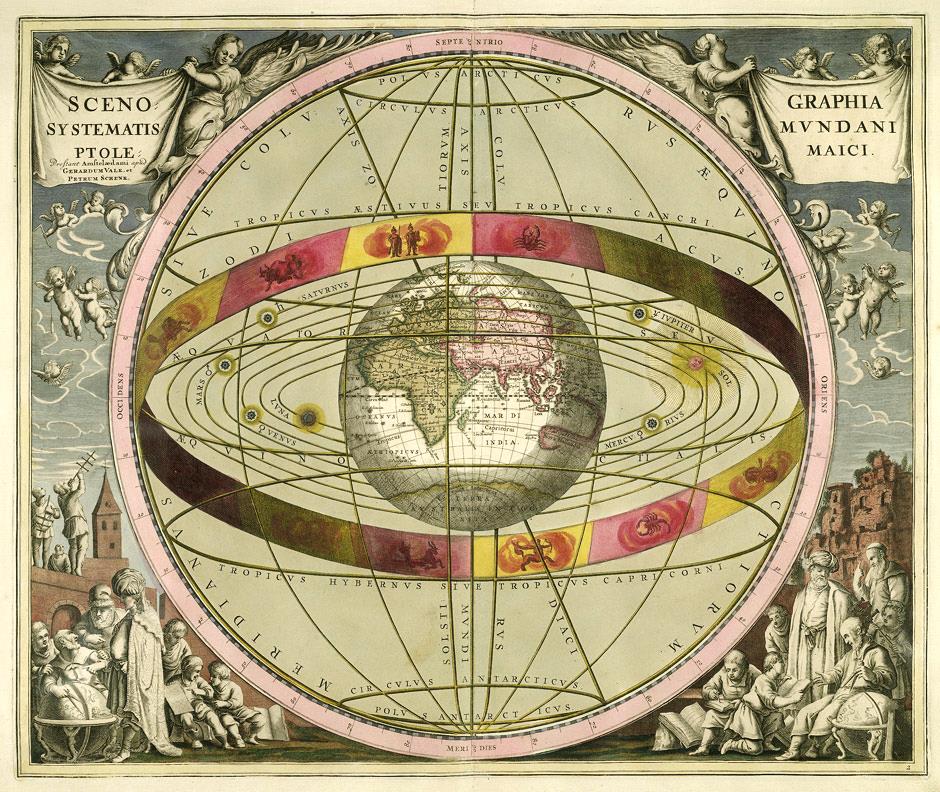 SOURCE
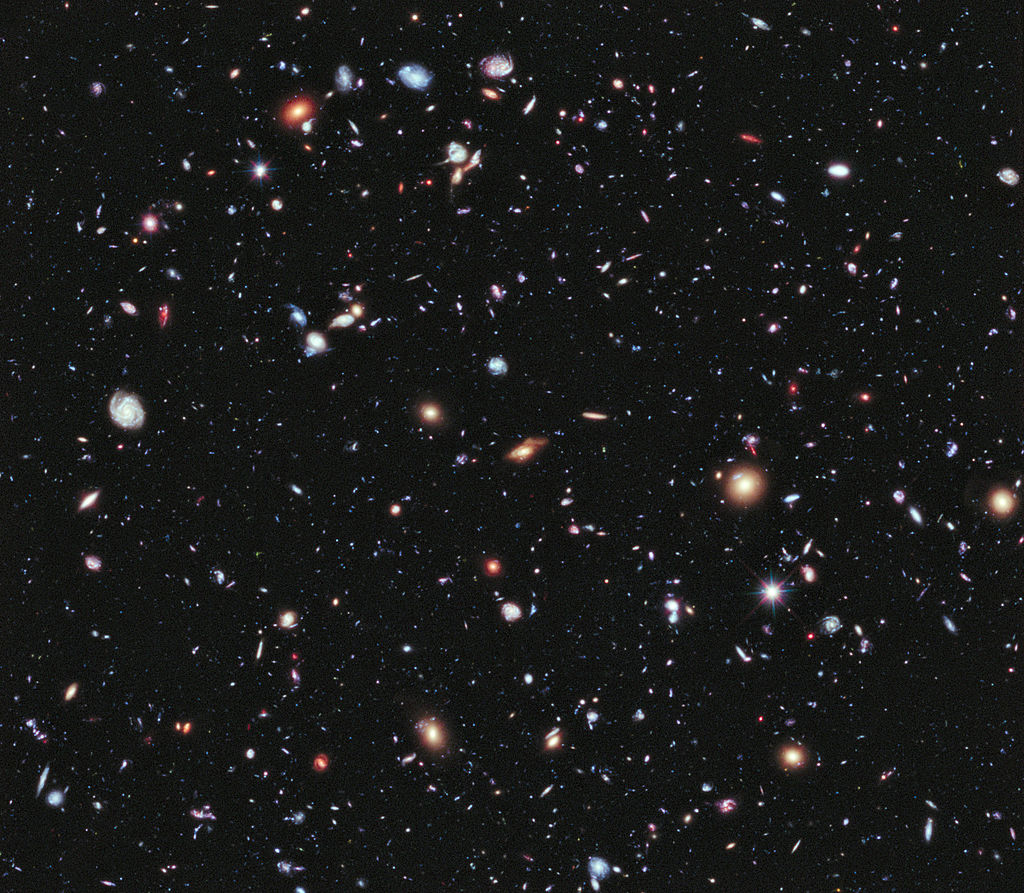 SCIENTIFIC REVOLUTION
Fresh Inquiries into Natural Philosophy
Nicolaus Copernicus
16th century
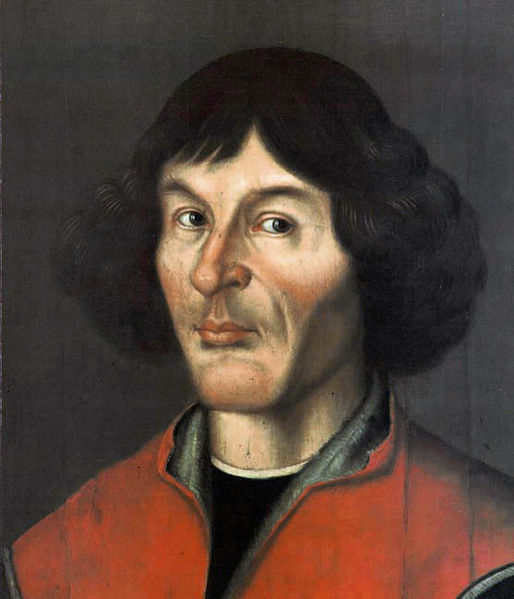 Polish Priest & Astronomer

On the Revolutions of the Heavenly Spheres
 
(1543 – Posthumous)
LORD FARQUAAD CONFIRMED
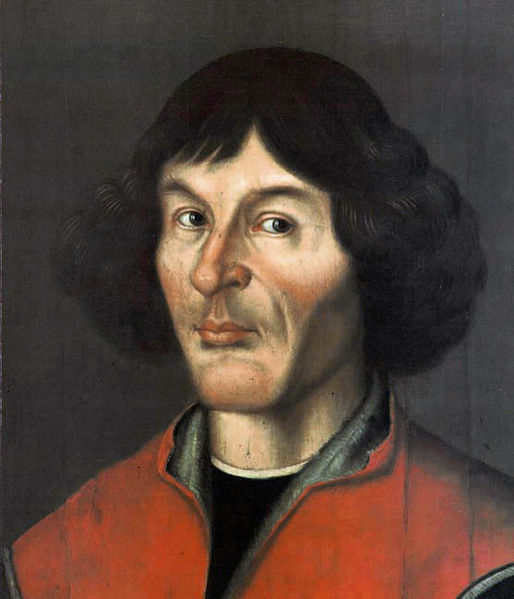 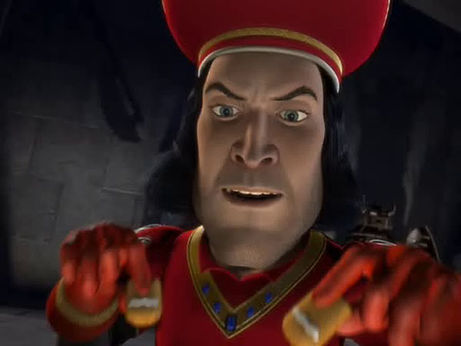 Image Subject to Copyright (Fair Use)
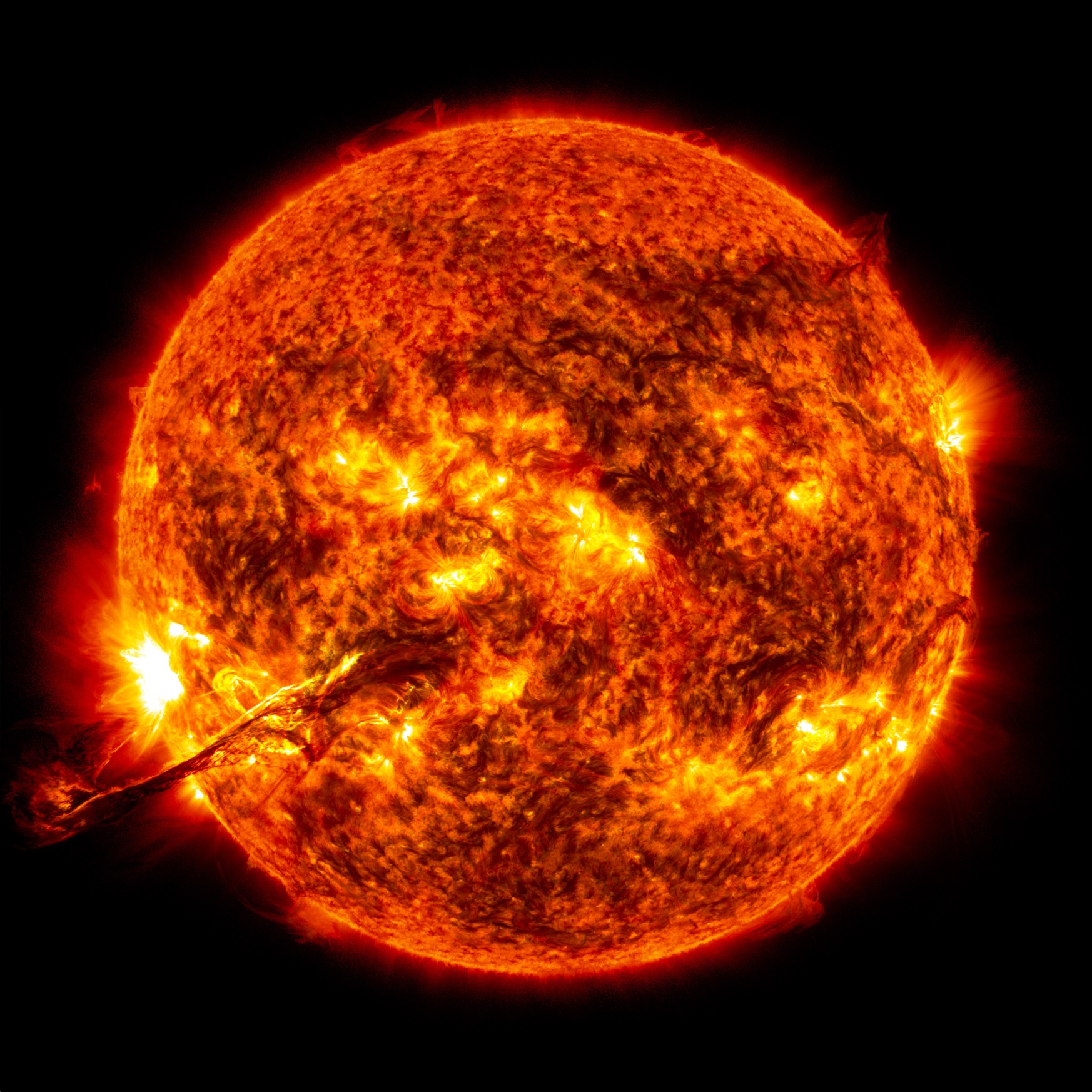 Heliocentrism
The earth revolves around the sun.
Photo by NASA
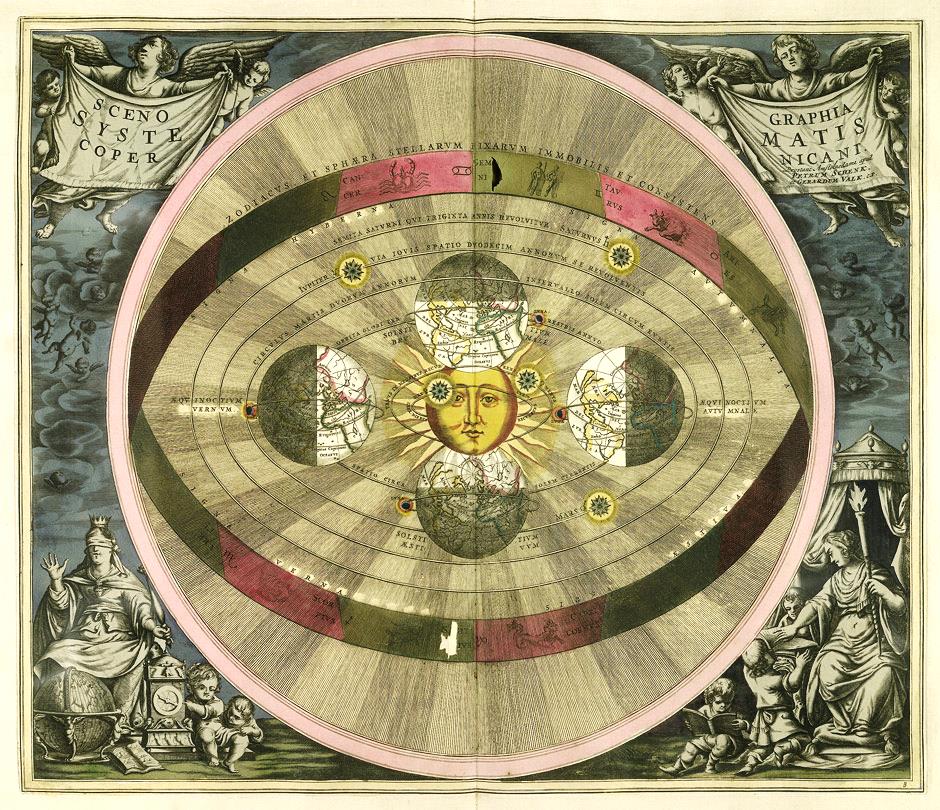 SOURCE
The Center of the Universe?
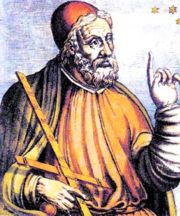 GEOcentric 
Theory
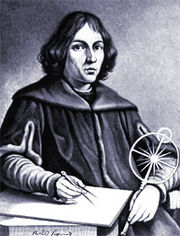 HELIOcentric Theory
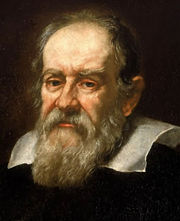 CONFIRMEDHeliocentric Theory
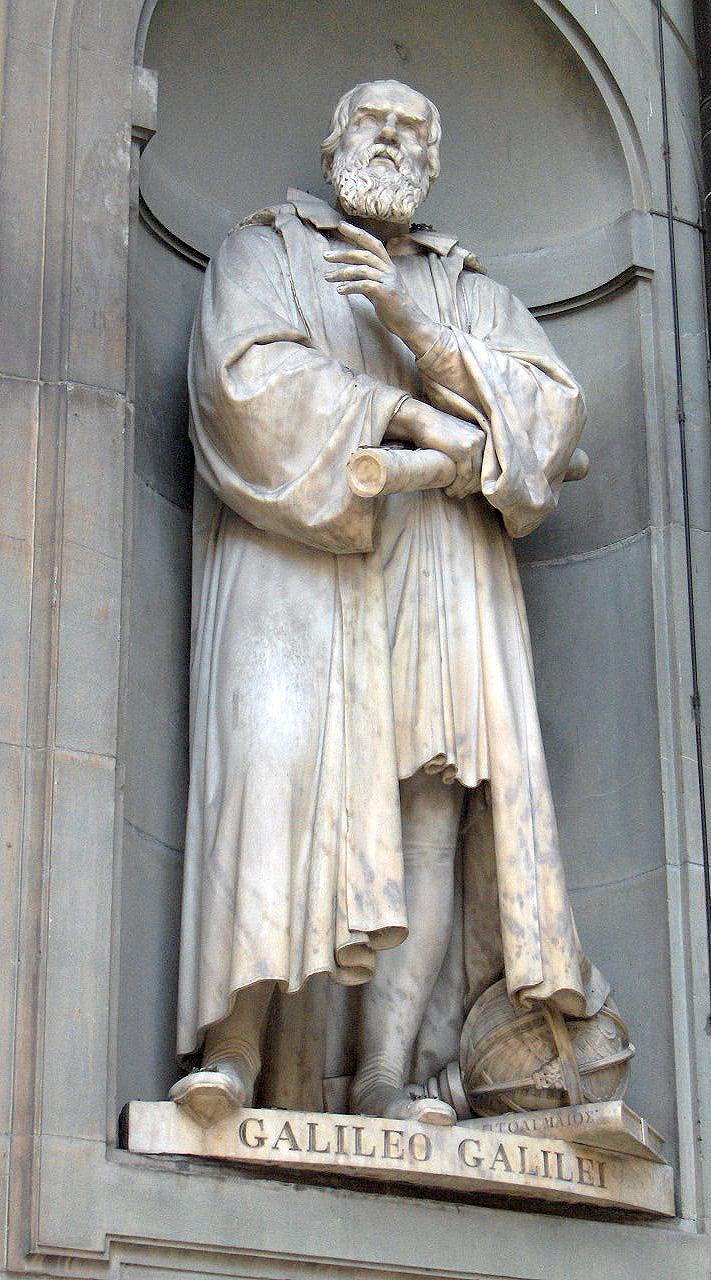 Galileo Galilei
Italian Astronomer and Physicist
Photo by JoJan
Aristotelian Physics
Free Falling Objects
Heavy objects fall faster than lighter objects
Objects fall at a constant rate (no acceleration)
Logic
Galilean Physics
Free Falling Objects
Heavy objects fall at the same rate as lighter objects
Objects accelerate as they fall due to gravity
Empiricism
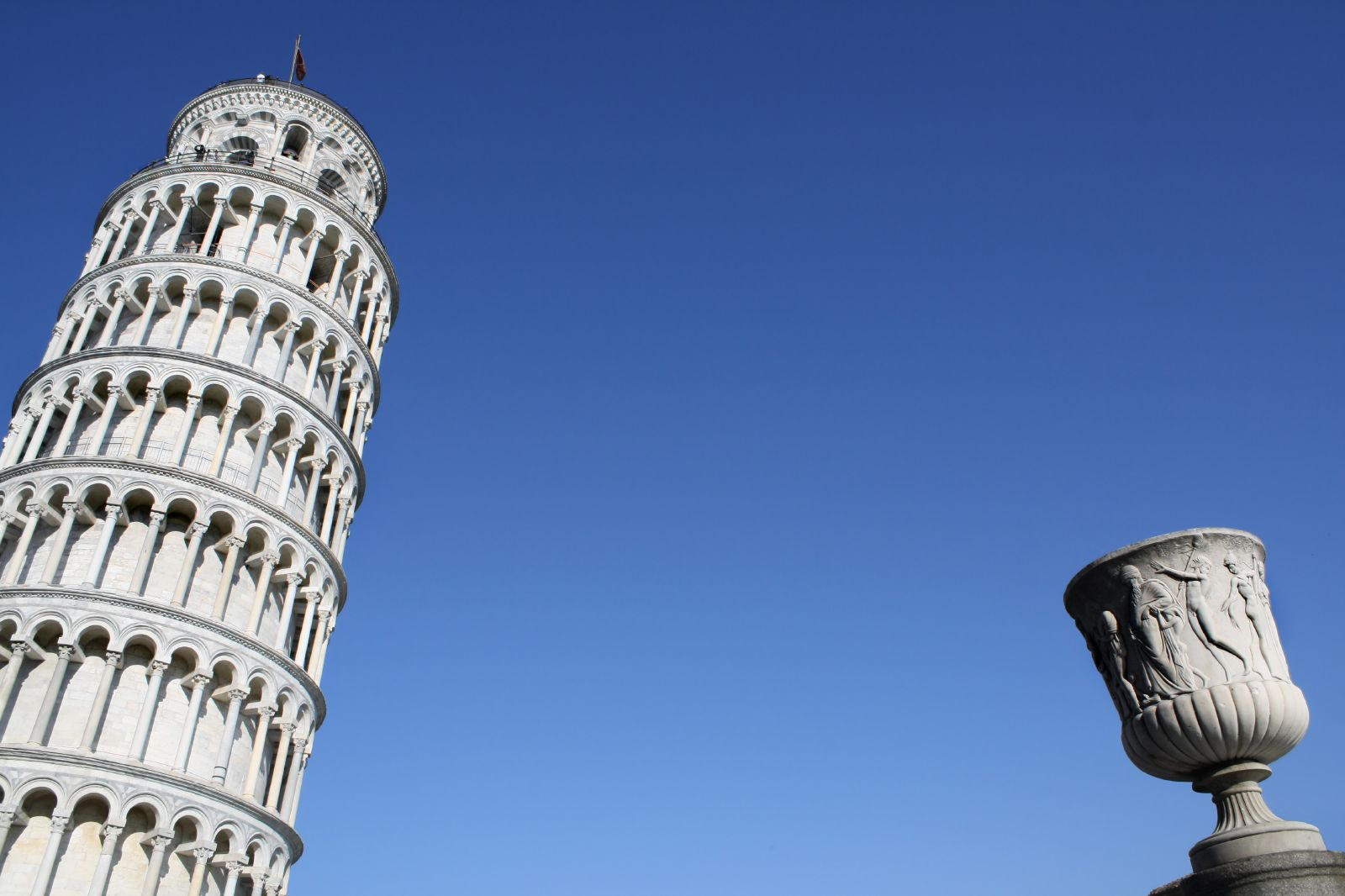 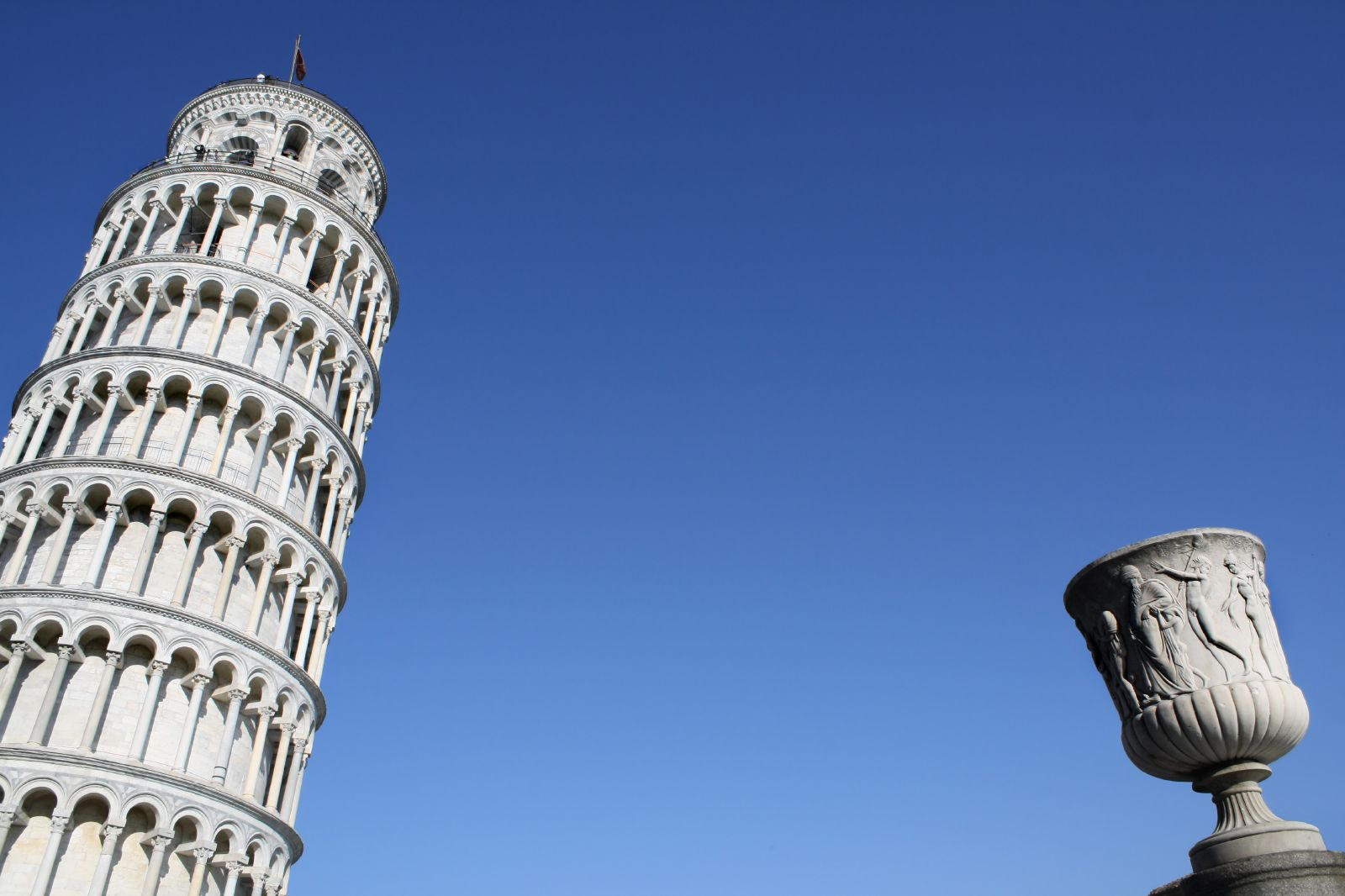 The Leaning Tower of Pisa
Galileo performed his experiments here.
Photo by Dimitry B.
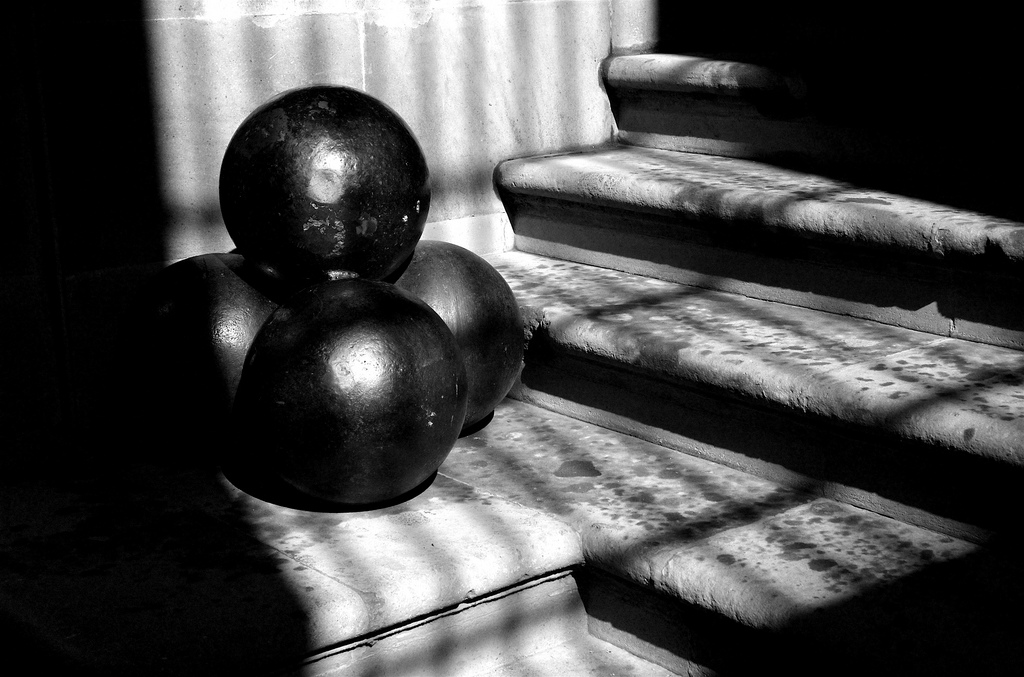 Cannon Ball vs Musket Ball
Photo by ben britten
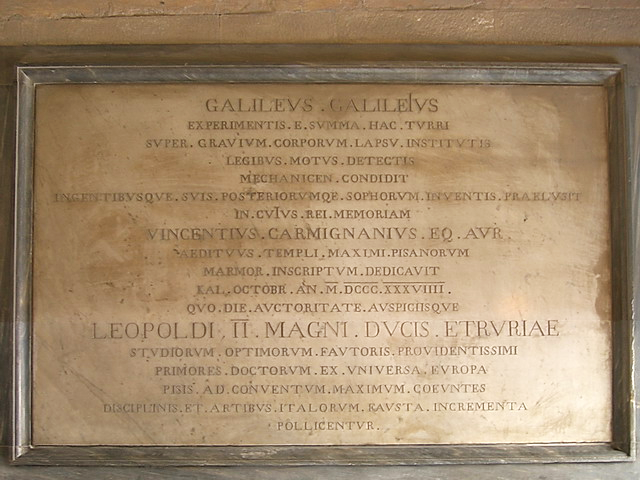 Photo by Lonewolf1976
Refracting Telescope
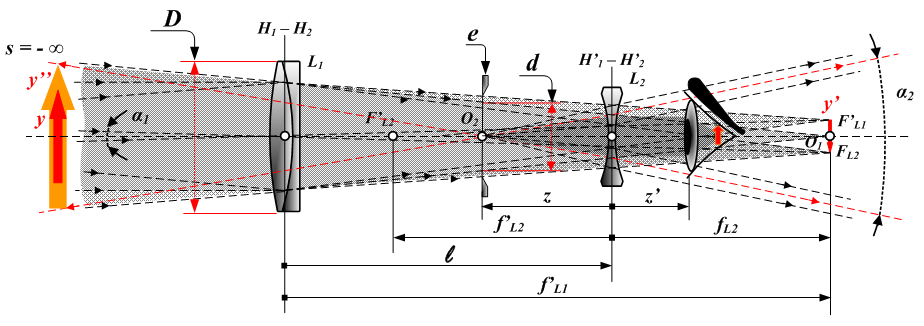 Galileo’s improved telescope allowed him to see things in space that others had not been able to see.
Art Credit: Tamasflex
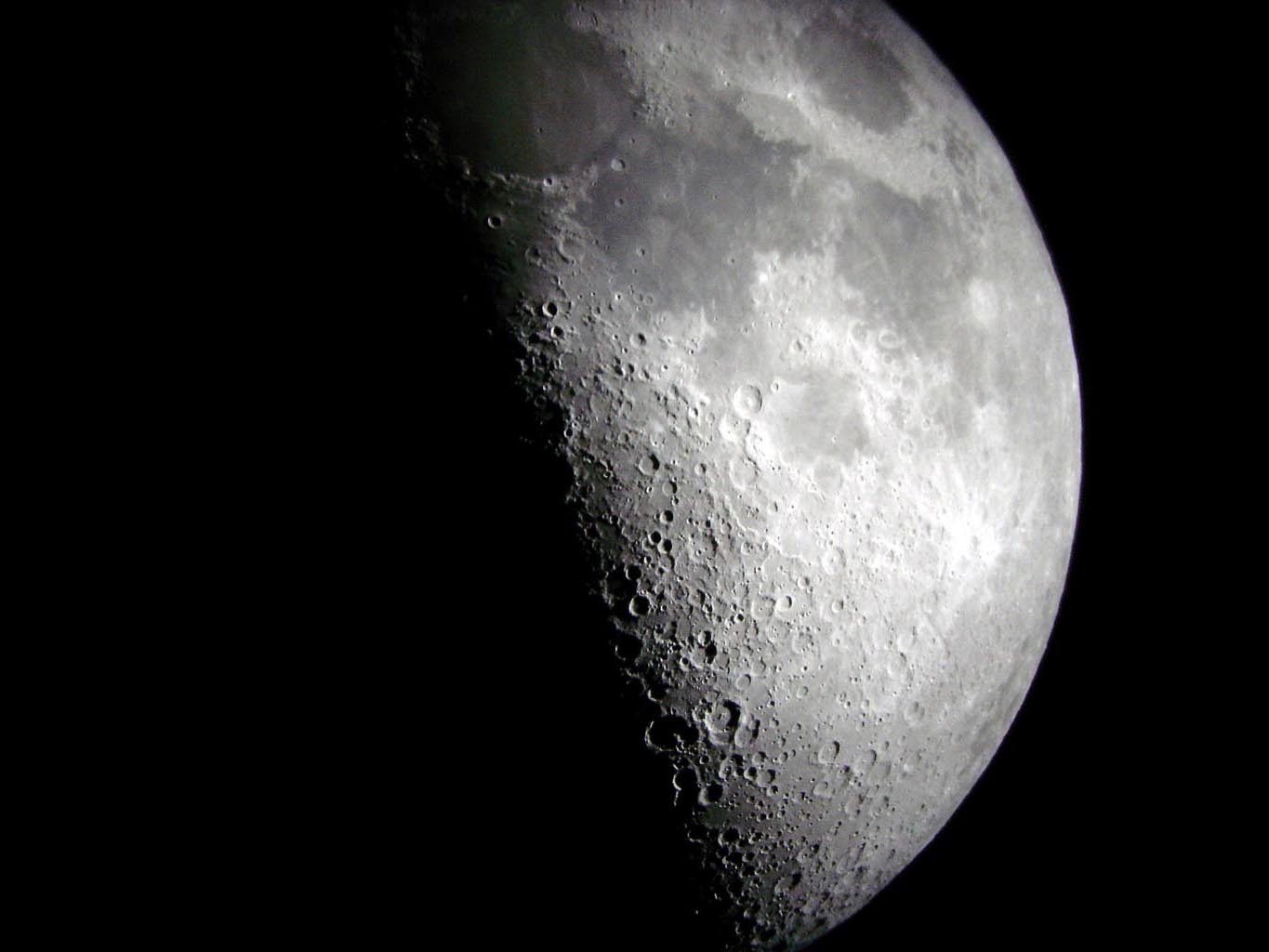 Lunar Mountains and Craters
The moon’s surface was not smooth as was traditionally believed.
Photo by Brian
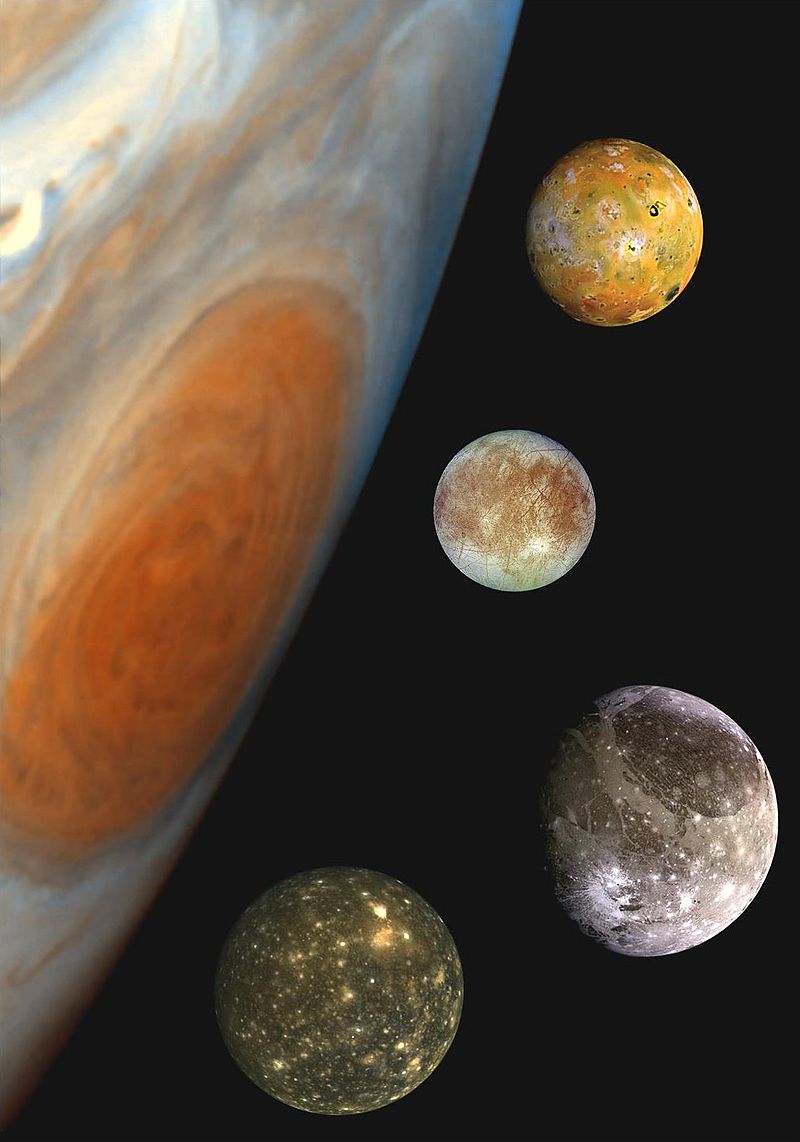 Galilean Moons
Galileo discovered four moons orbiting Jupiter, proving that objects orbited planets other than earth.
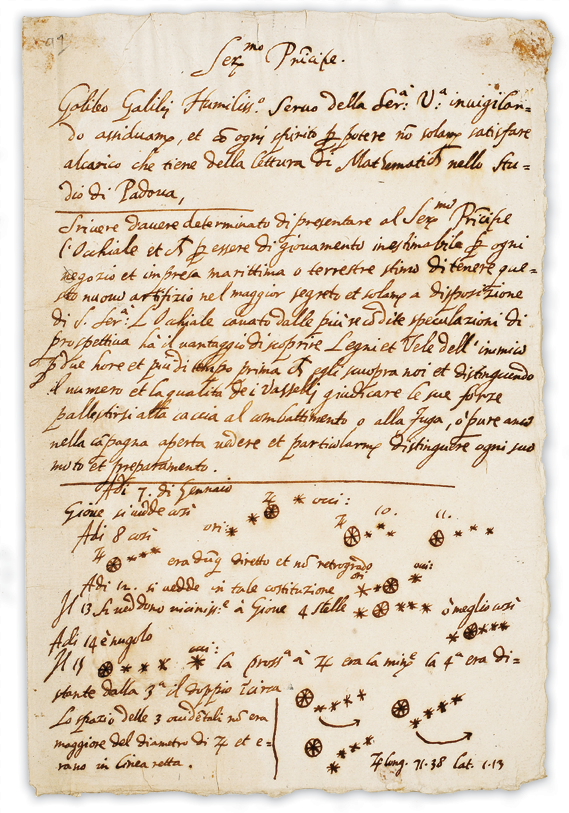 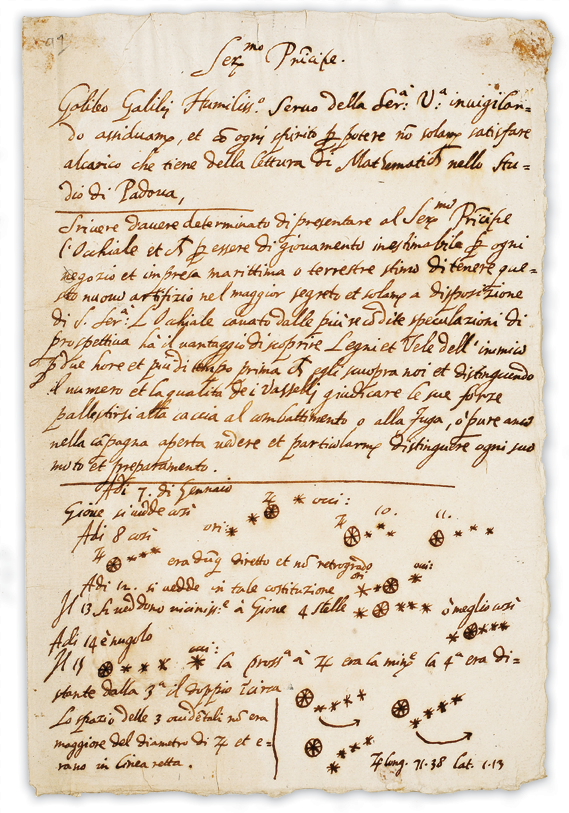 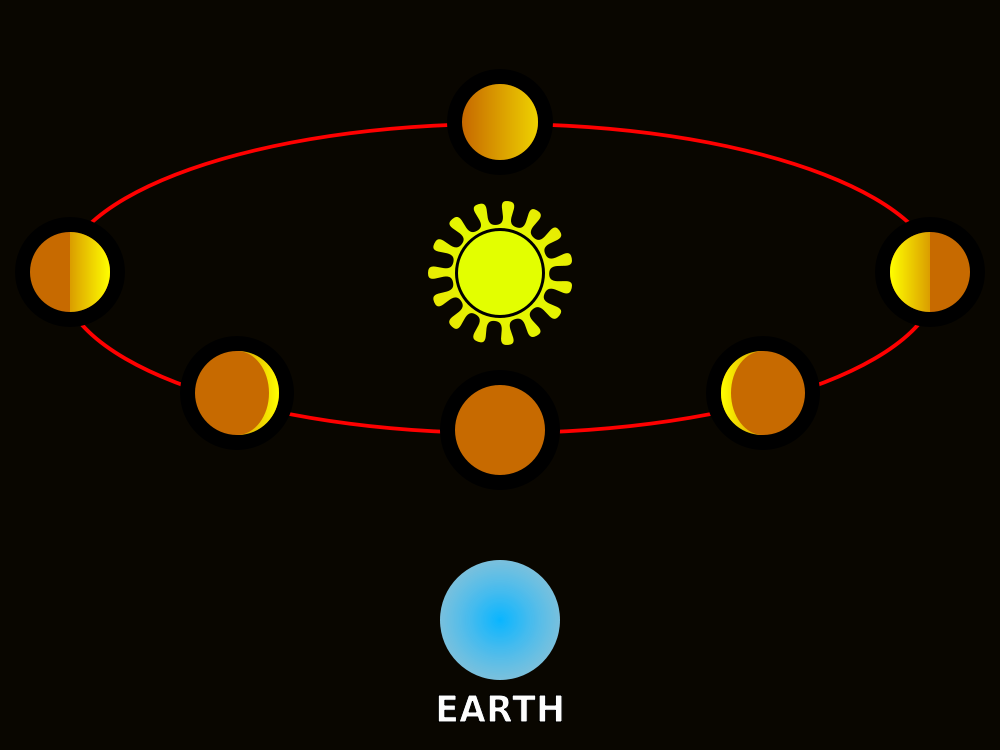 The Phases of Venus
Technology
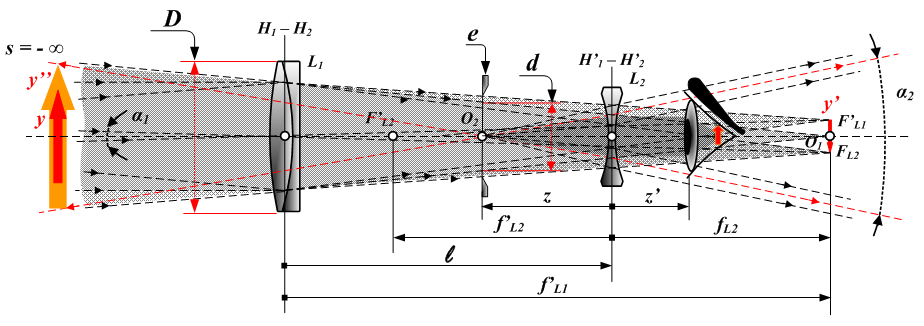 DRIVING SCIENCE
Art Credit: Tamasflex
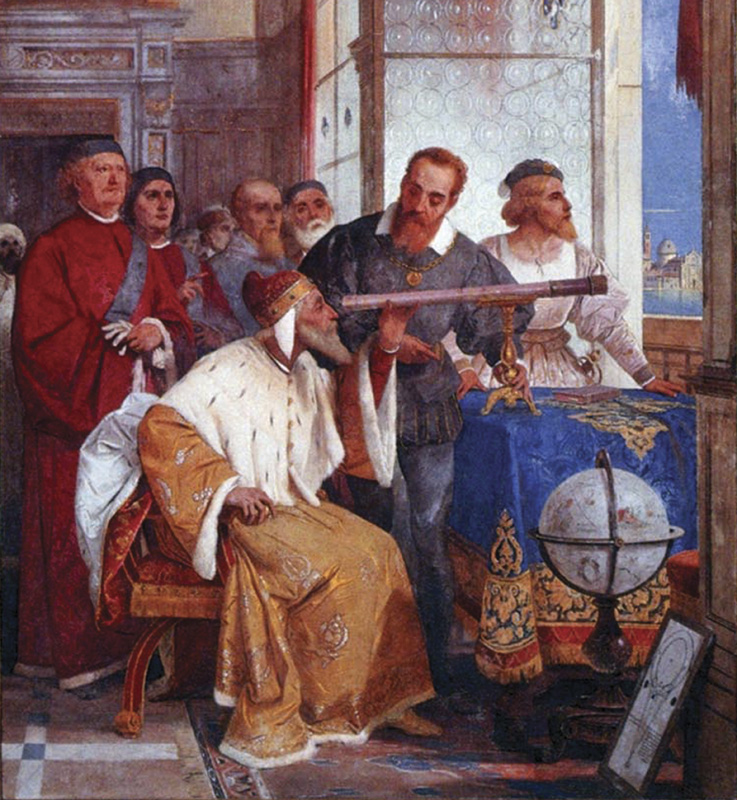 Empiricism
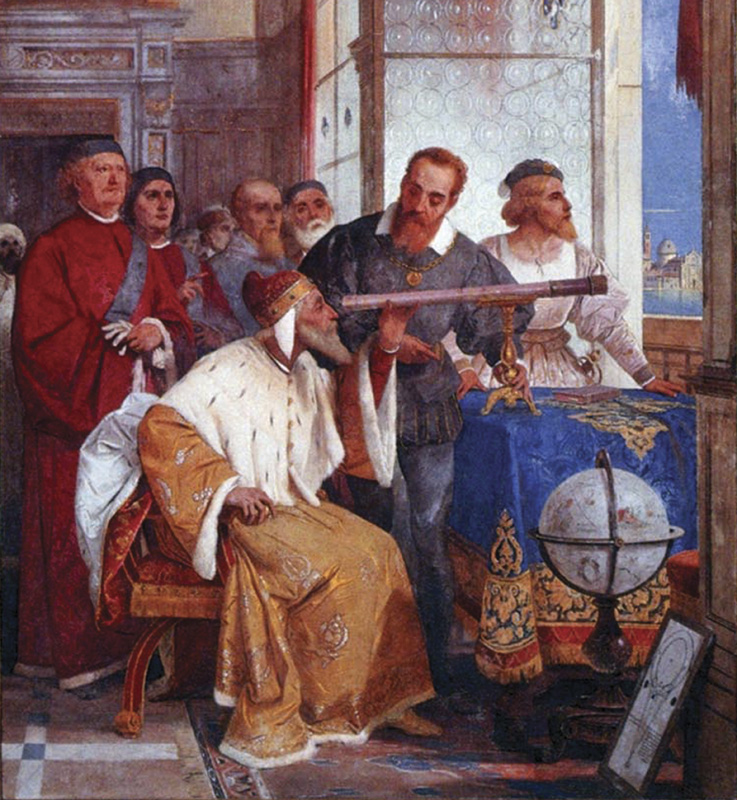 FACT  Not Theory
Sidereus Nuncius  (1610)
The Starry Messenger
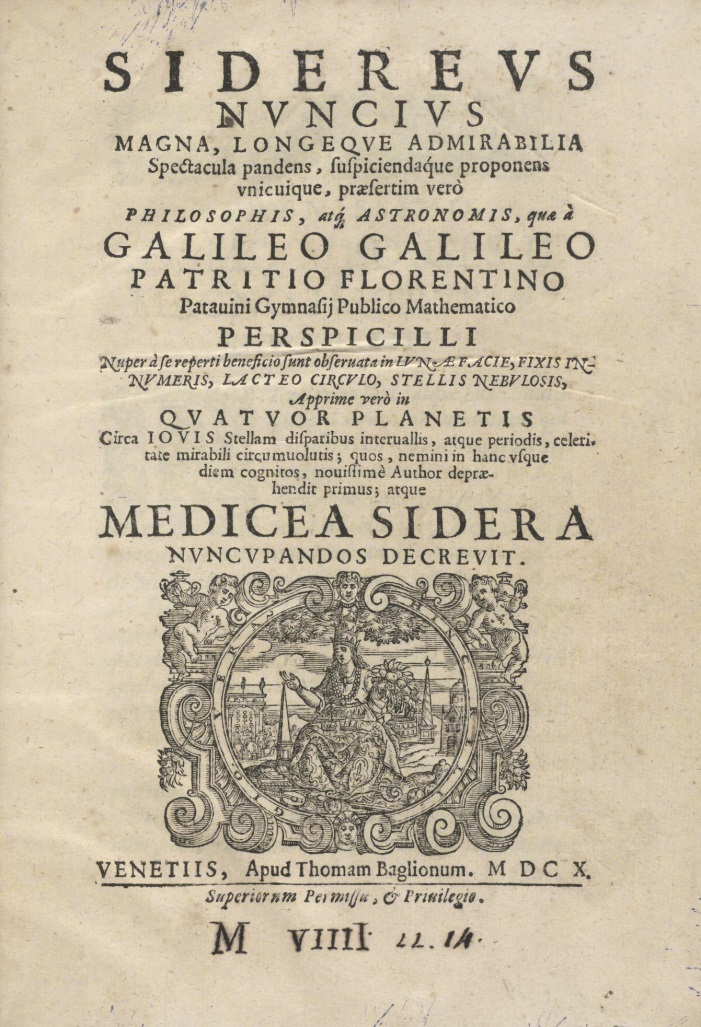 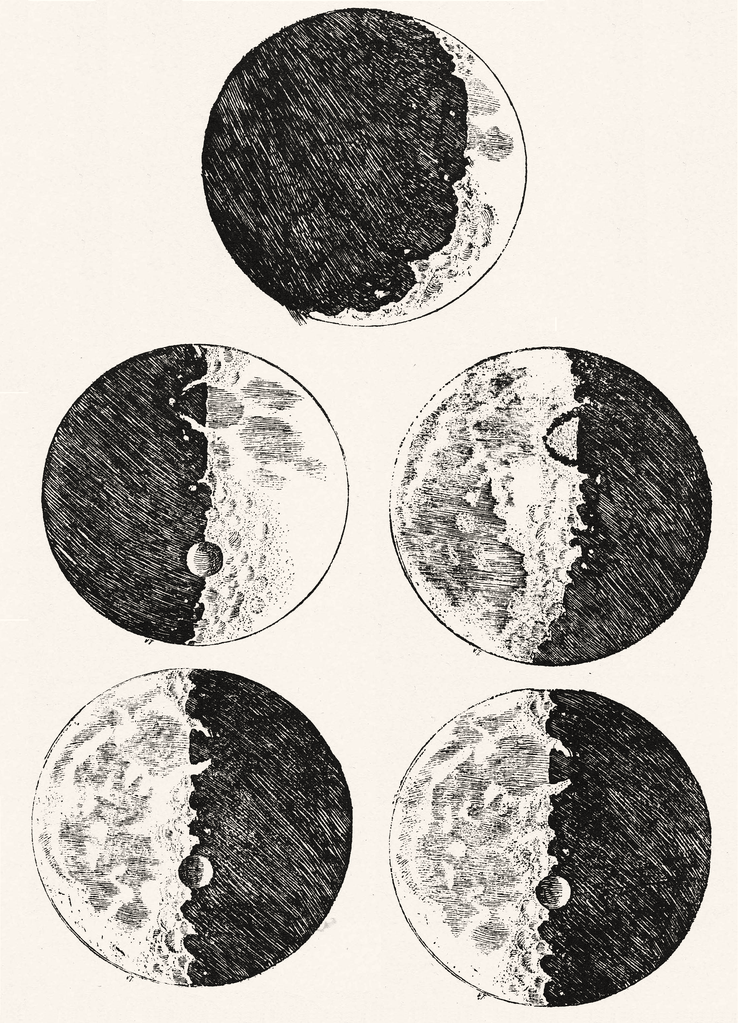 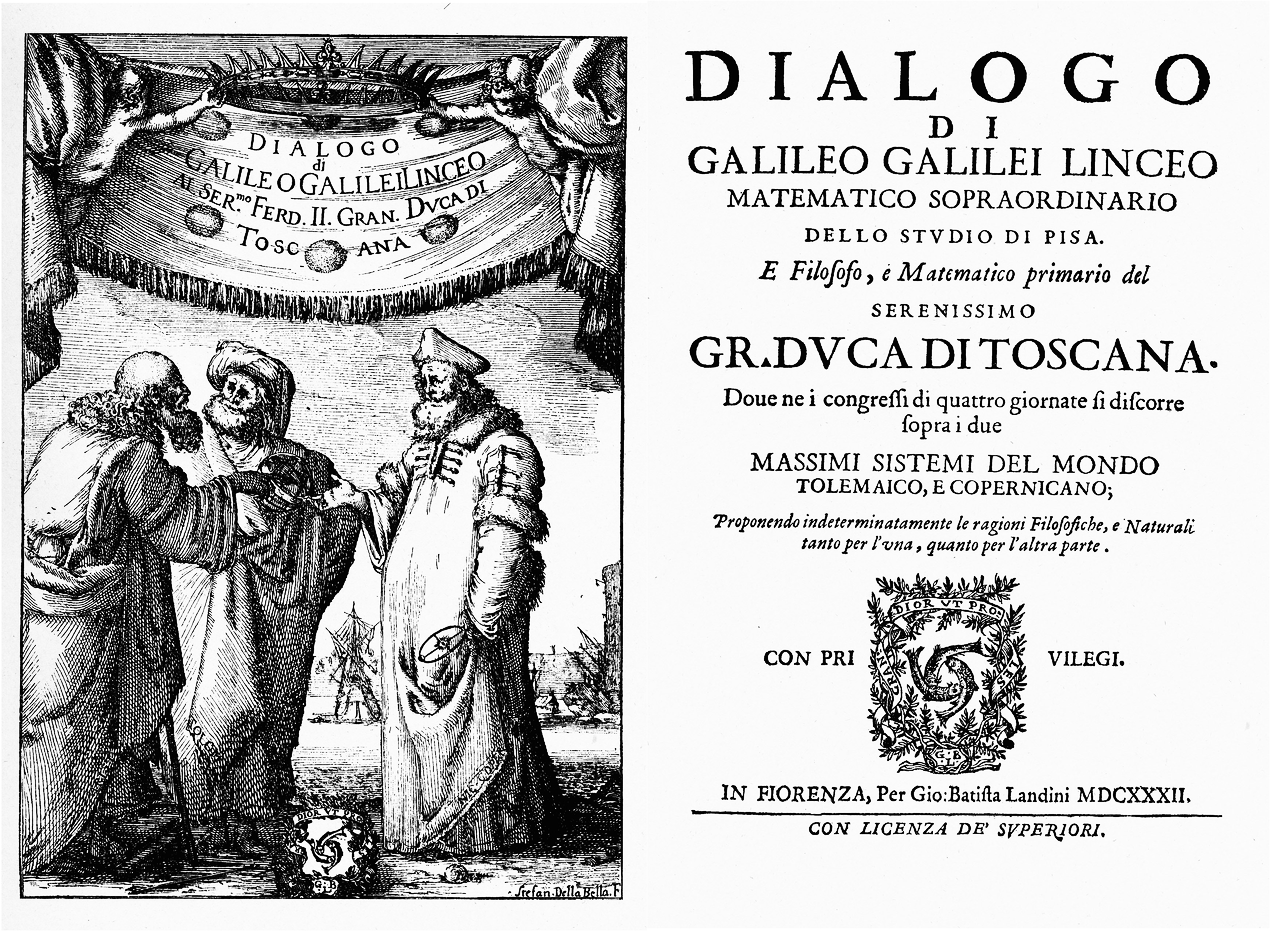 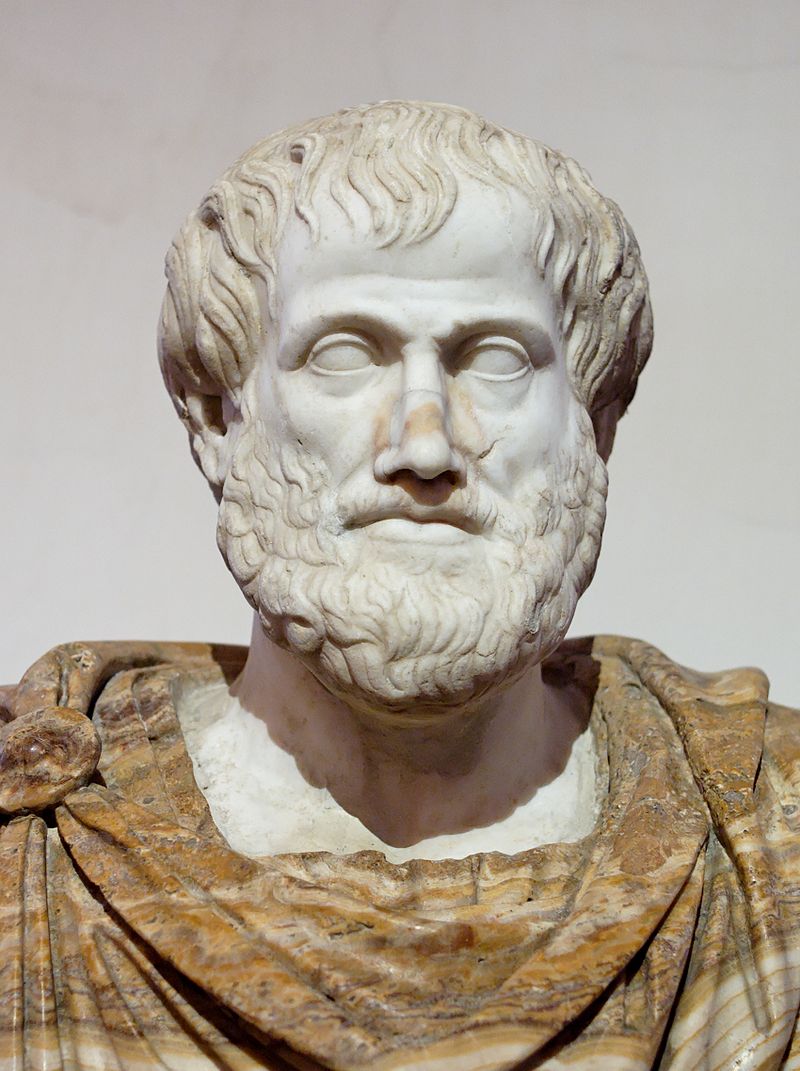 I know u didn’t
Aristotle believed that heavenly bodies were perfect spheres made up of the fifth element.
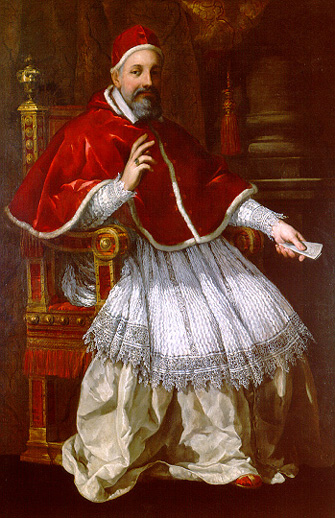 I know u didn’t
The Catholic Church continued to support biblical cosmology.
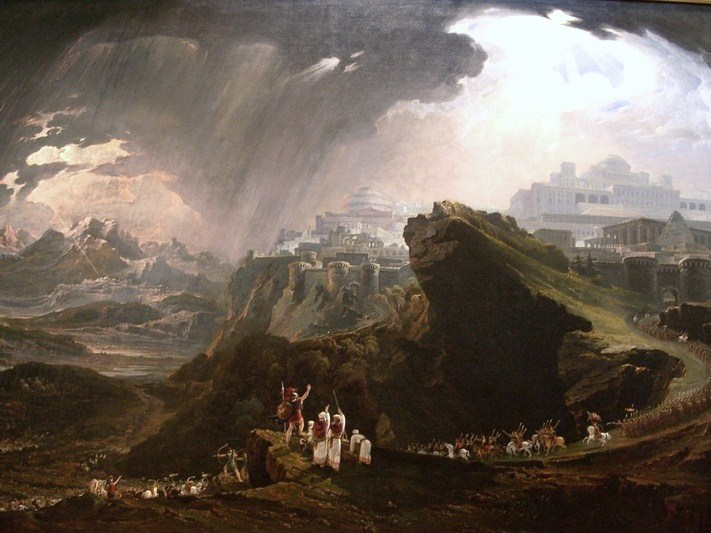 The Bible
John Martin, Joshua Commanding the Sun to Stand Still (1816)
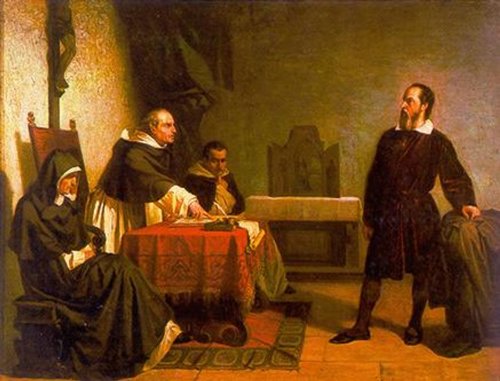 Galileo vs. the Inquisition
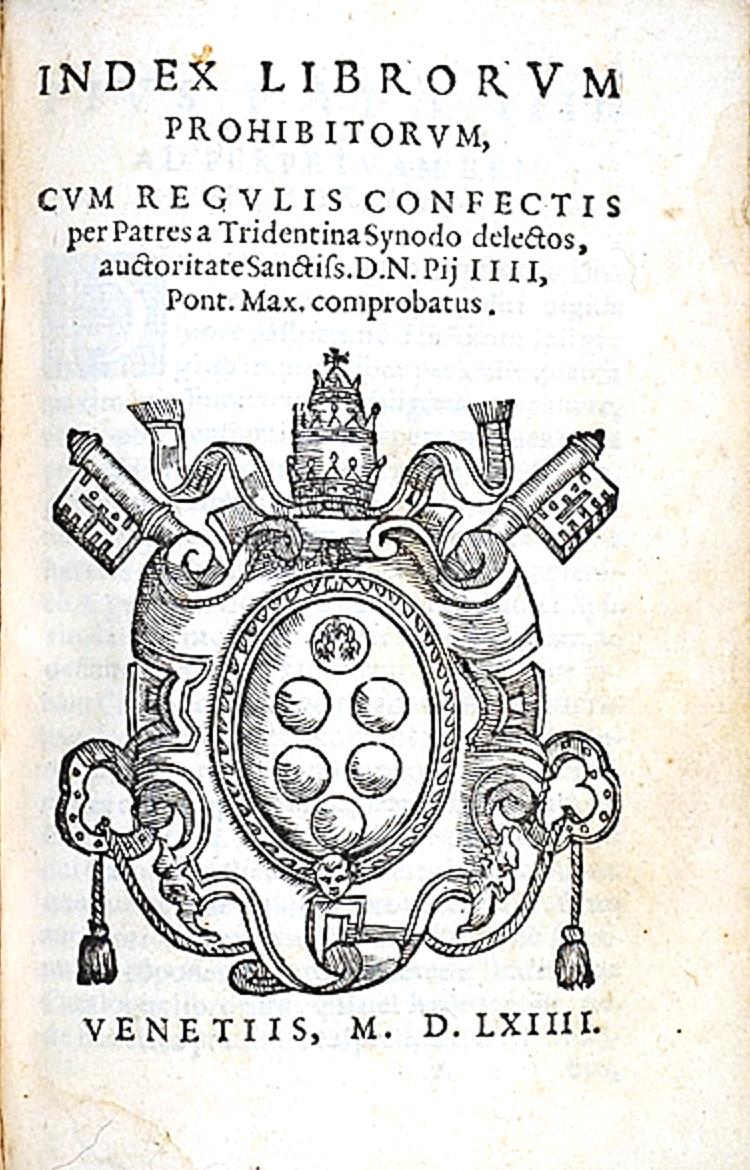 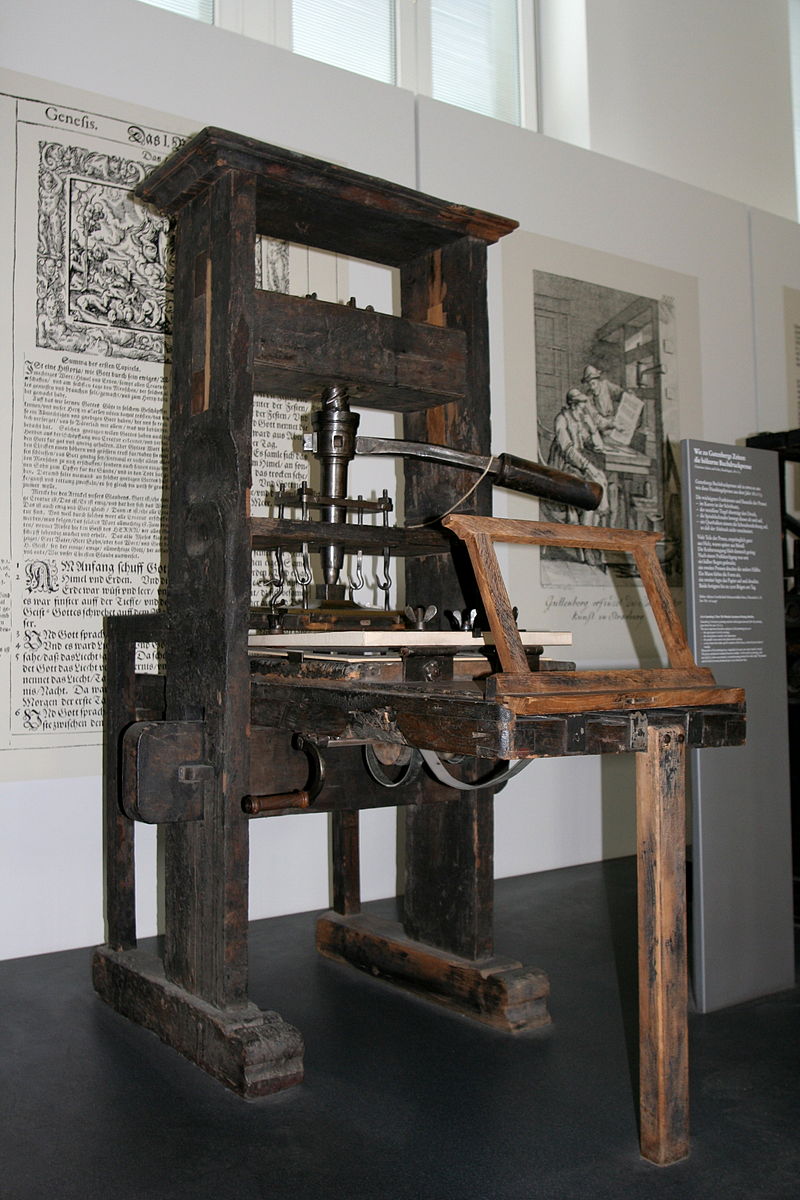 Photo by MatthiasKabel
Science vs. the Church?
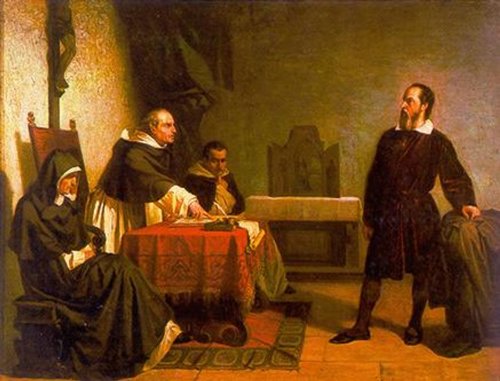 Galileo recanted under pressure from the Church and remained under house arrest in his later years.
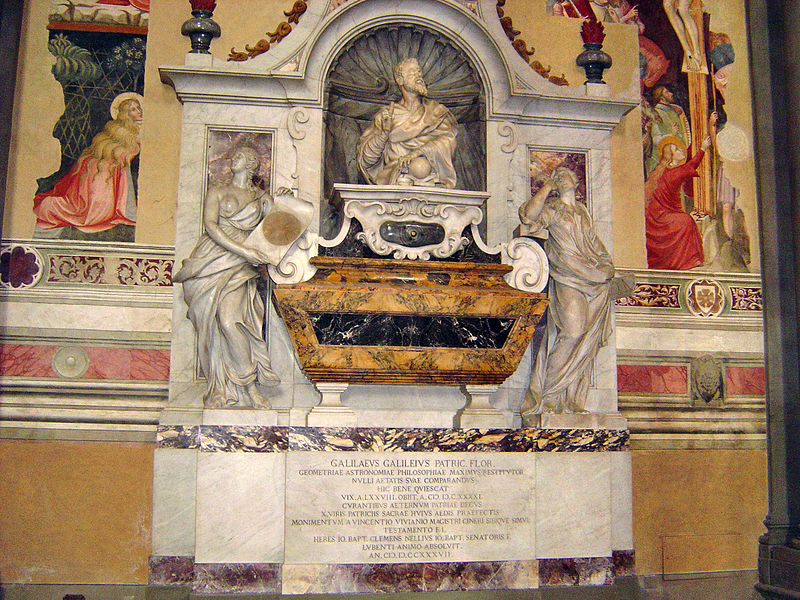 Tomb of GalileoFlorence, Italy
Photo by stanthejeep at en.wikipedia
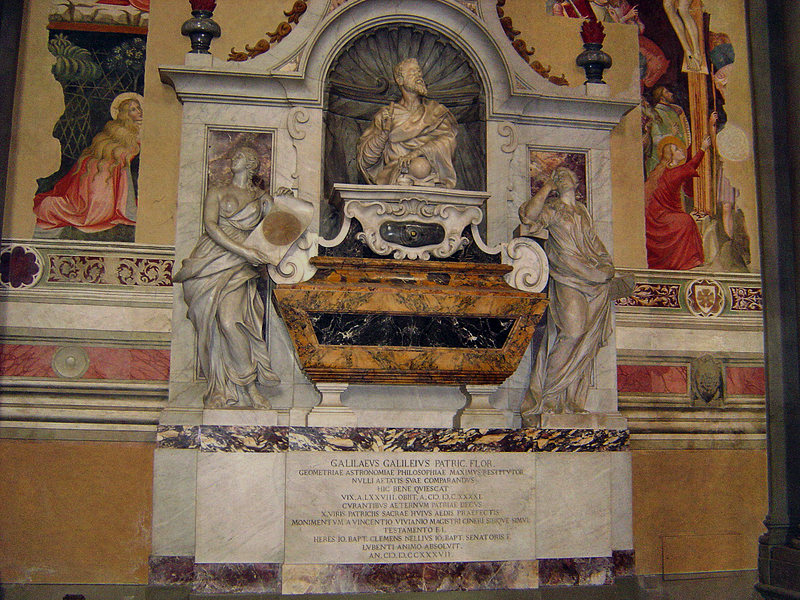 Very Obviously Catholic
Photo by stanthejeep at en.wikipedia
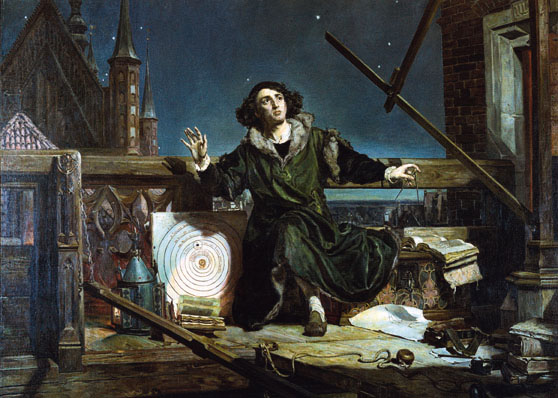 Conversations with God
Astronomer Copernicus, or Conversations with God, by Matejko (19th c)
Science vs. Religion?
“A little philosophy inclineth man’s mind to atheism; but depth in philosophy bringeth men’s minds about to religion." 

		  -- Sir Francis Bacon
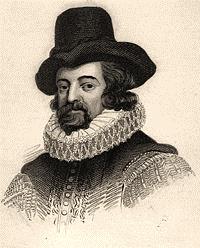 Our Place in the Universe
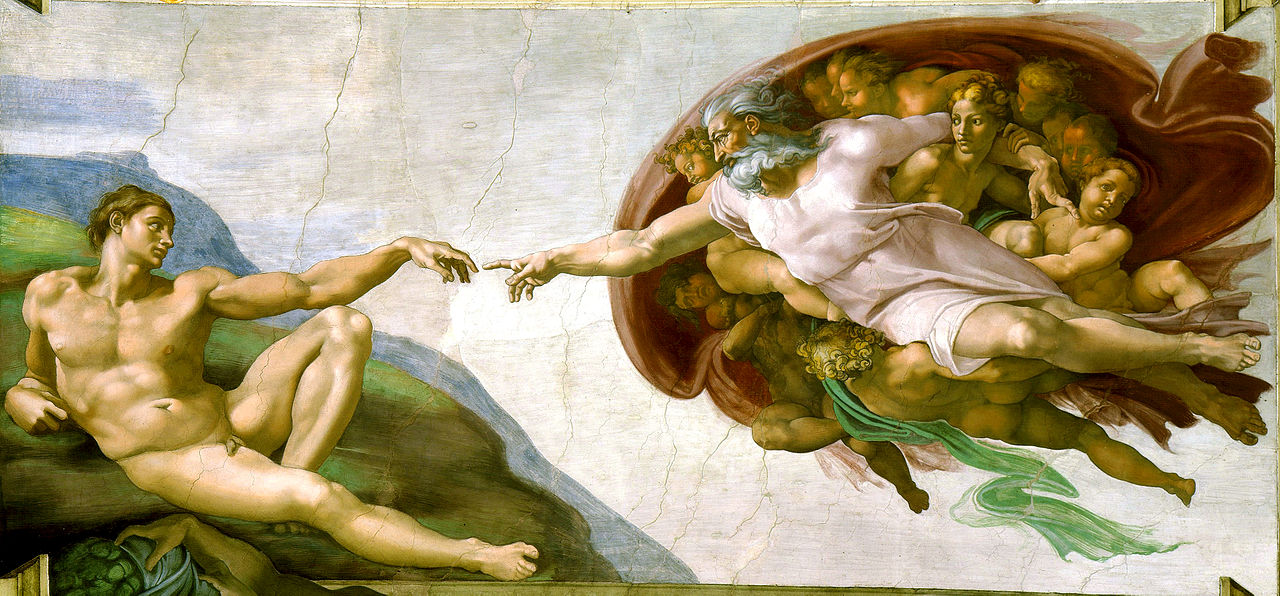 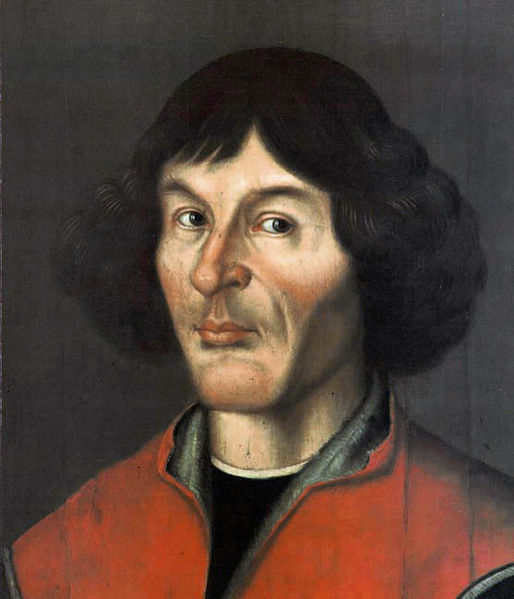 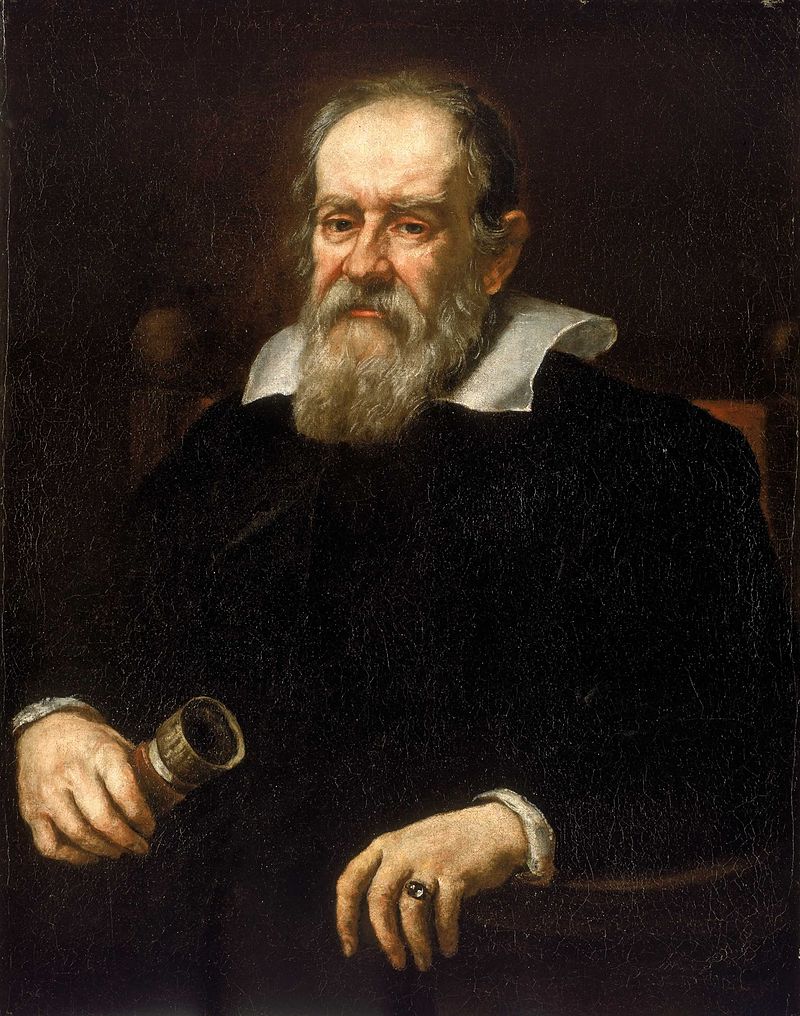 Legacies
Johannes Kepler
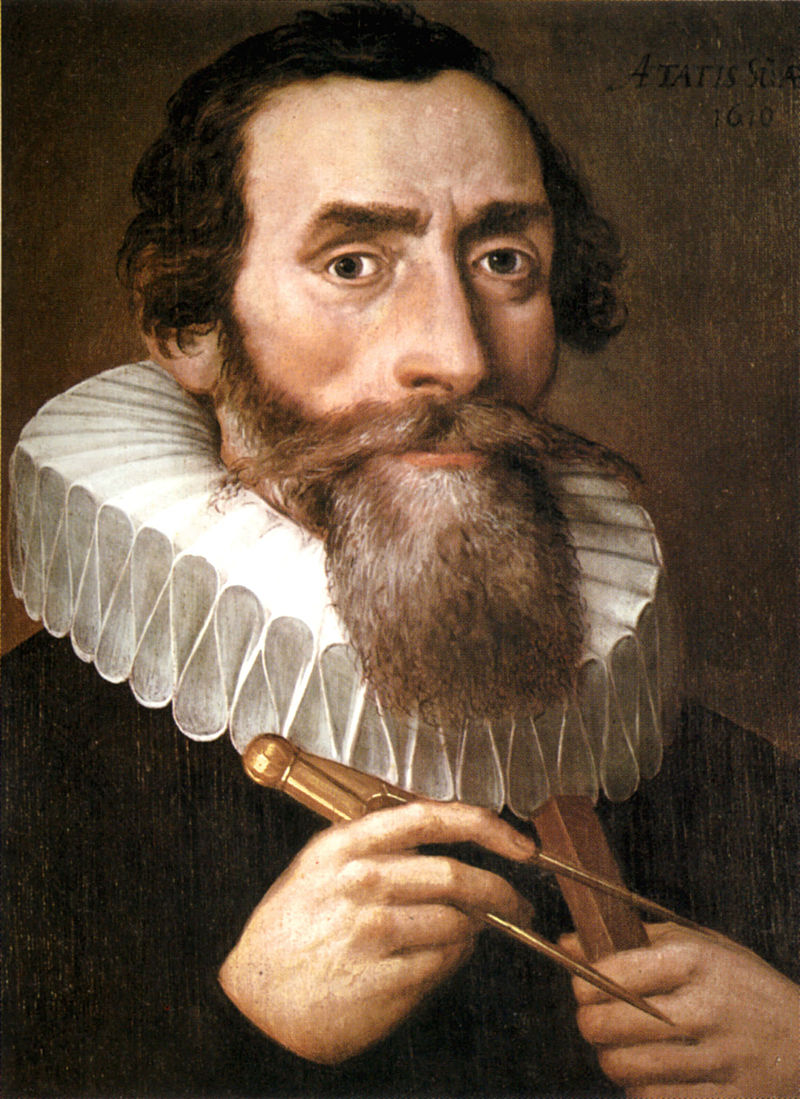 German Mathematician and Astronomer

Laws of Planetary Motion
Elliptical Orbits
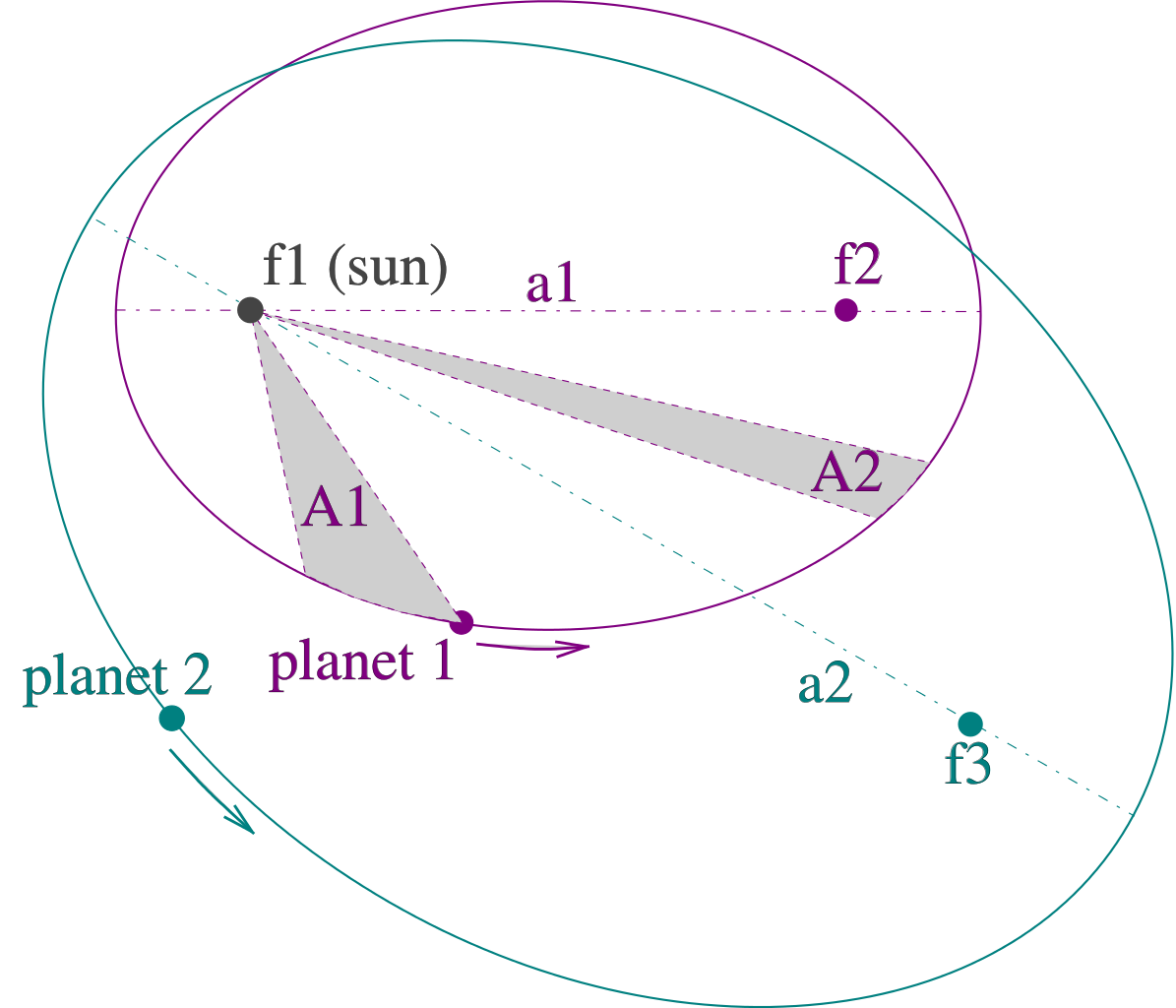 Art Credit: Hankwang
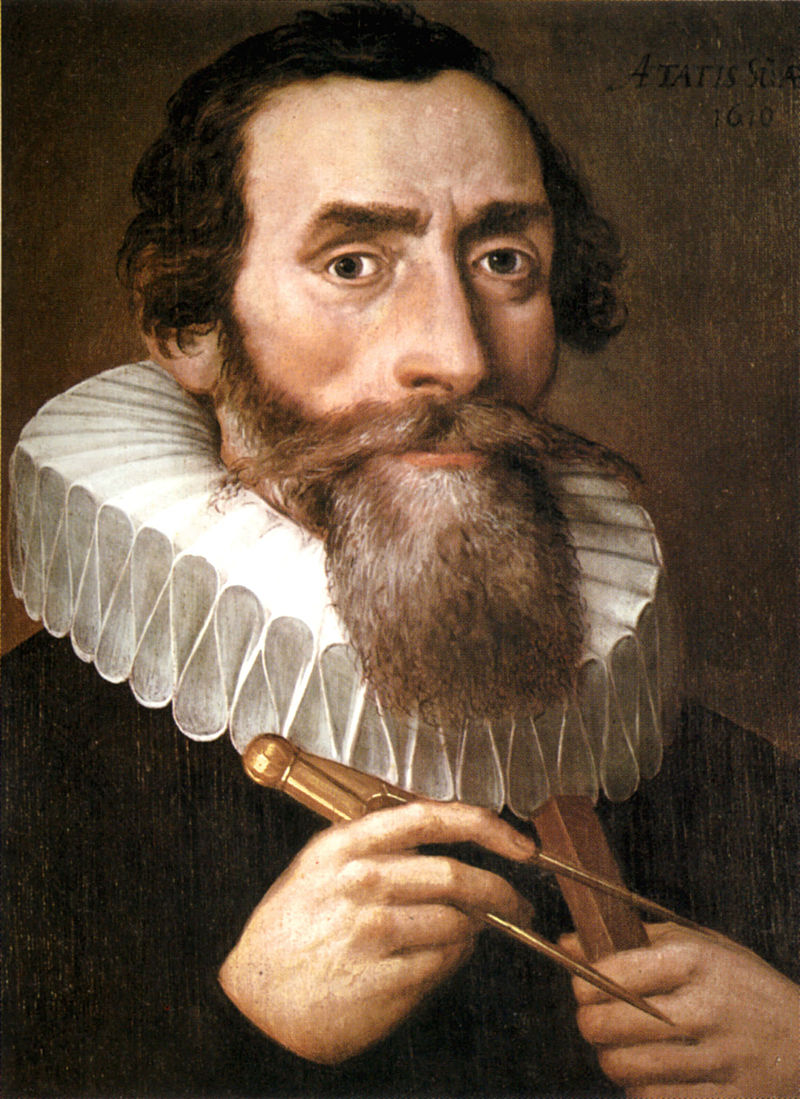 Elliptical Talk Soon Come
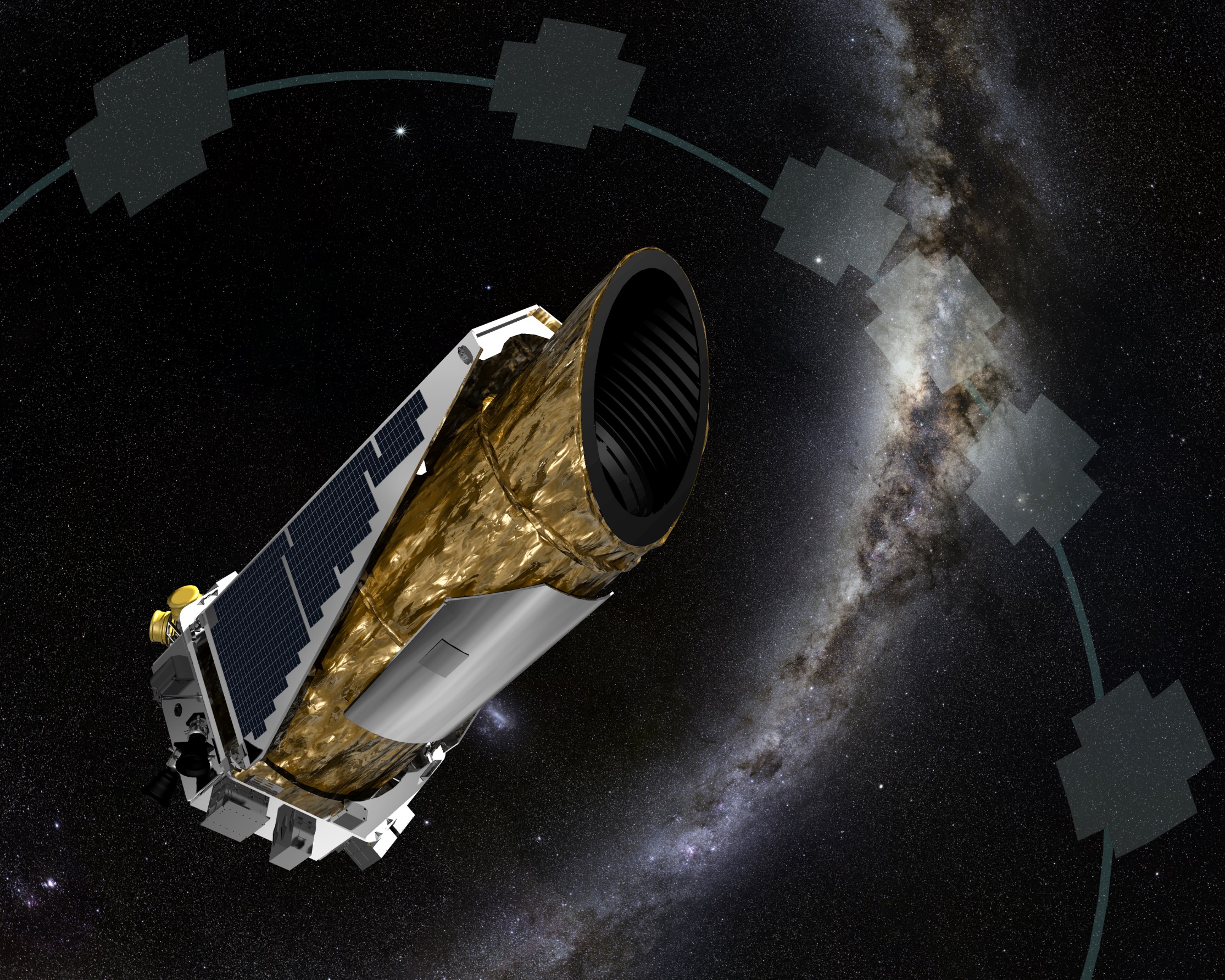 Kepler
Space Telescope
Photo Credit: NASA
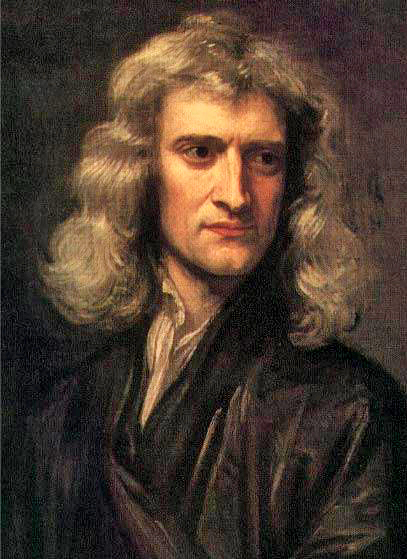 Newton’s Law of
UniversalGravitation
Dependent on Kepler’s Laws
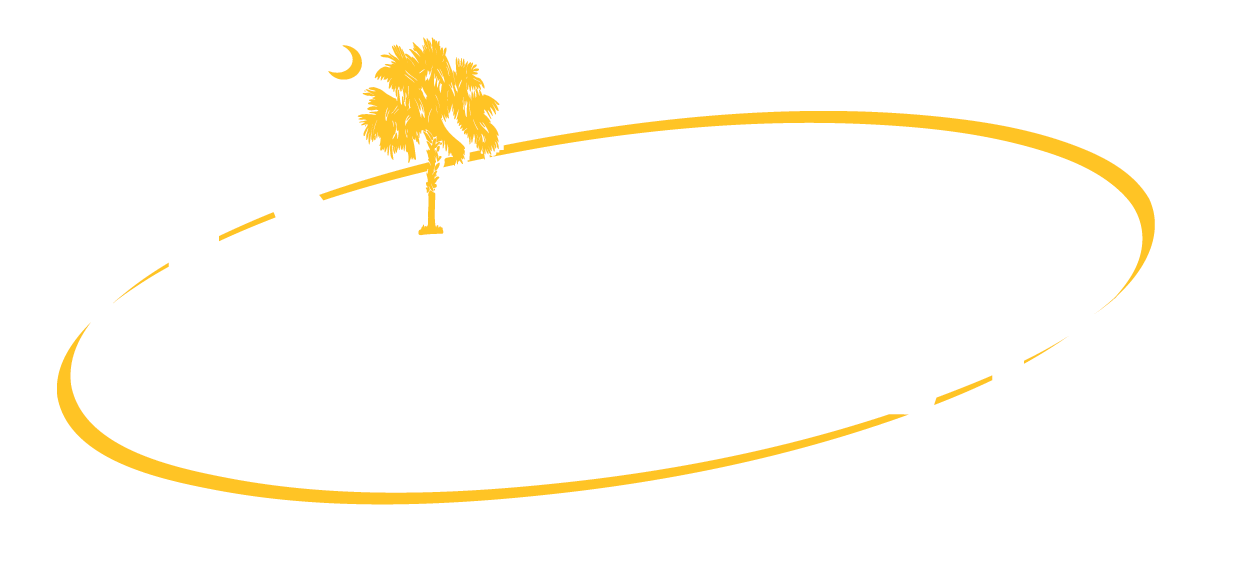 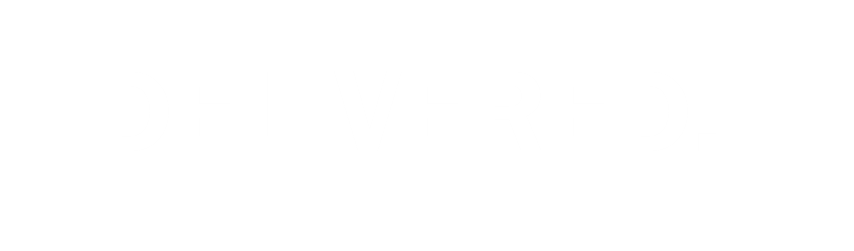 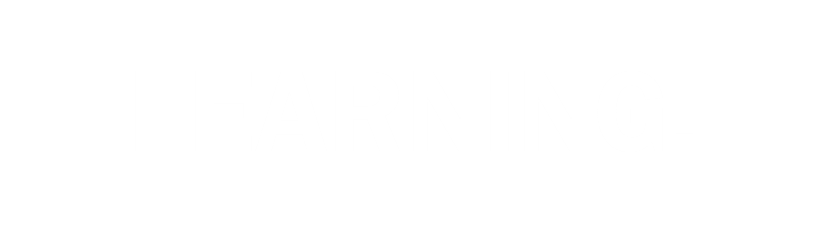 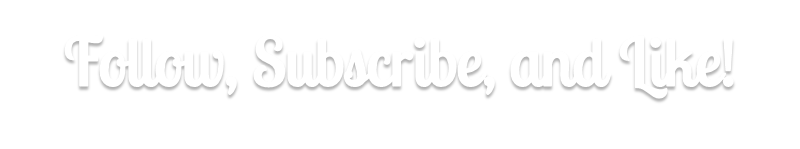 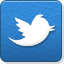 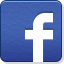 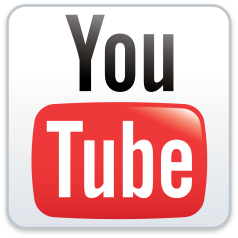